Programa Remolques
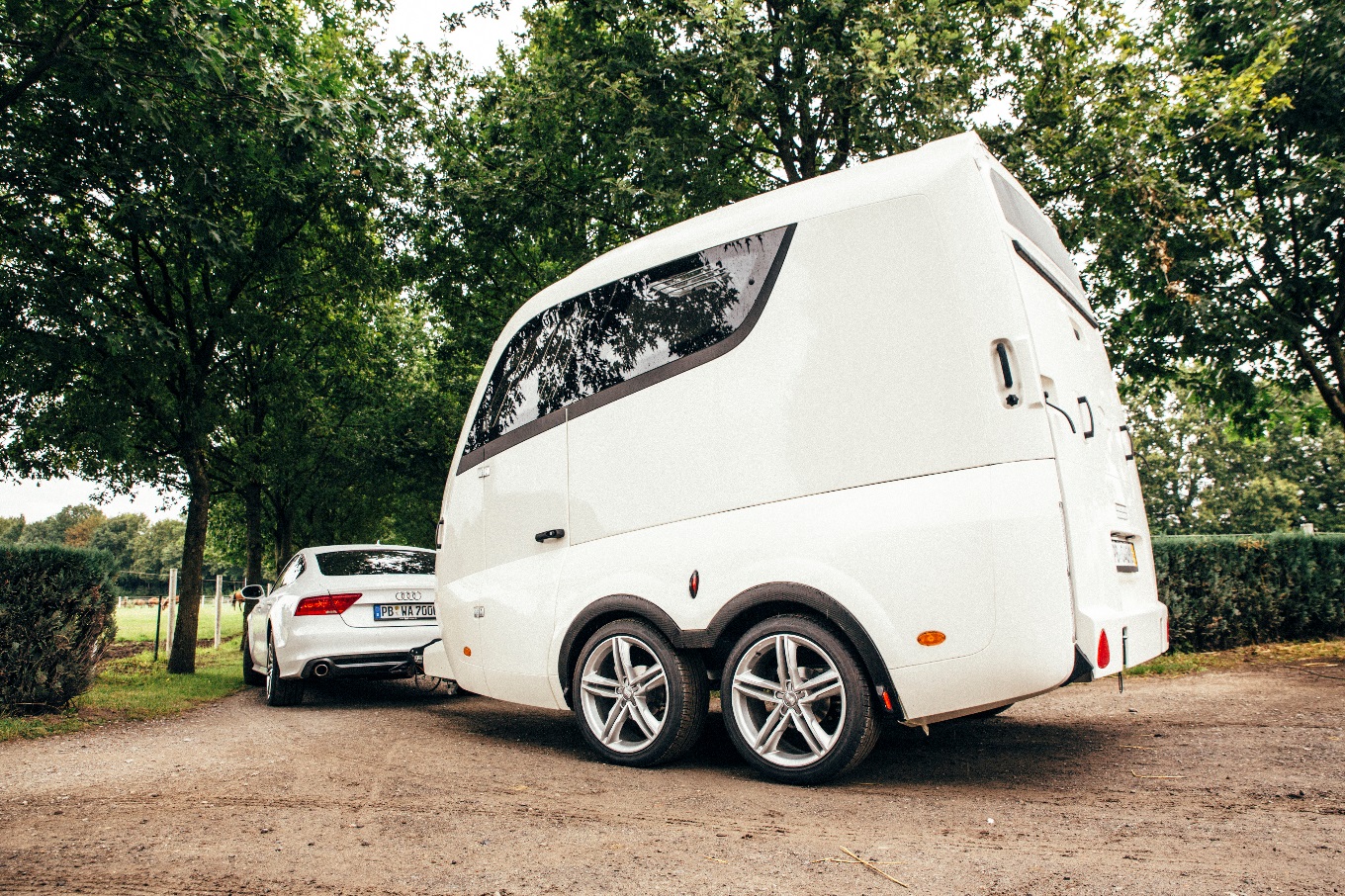 Durante más de 20 años, WAP Fahrzeugtechnik GmbH, ha estado al frente en la fabricación de componentes de Calidad para vehículos, como empresa familiar, WAP se ha convertido en un destacado fabricante de ejes Europeo.
16 February 2017
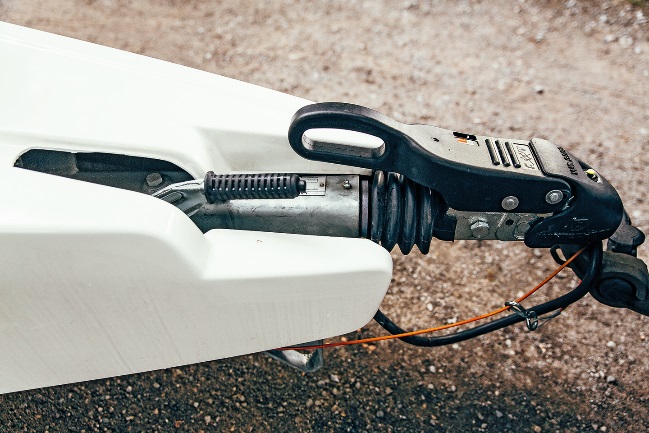 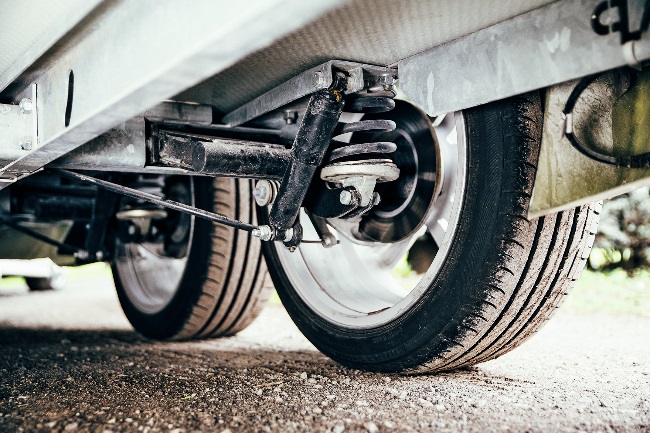 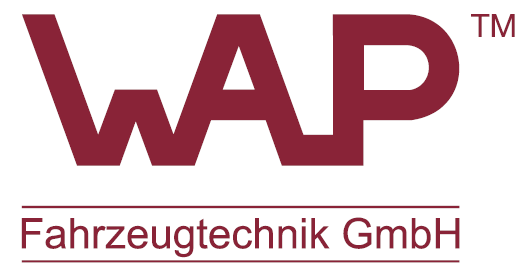 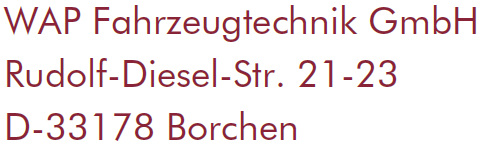 PRESENTACIÓN
Introducción	
Presentación
Ejes, Sistema de frenado
Sistemas de suspension de ejes
Frenos, sistemas de frenado.
Enganches de inercia	
Embalaje y transporte
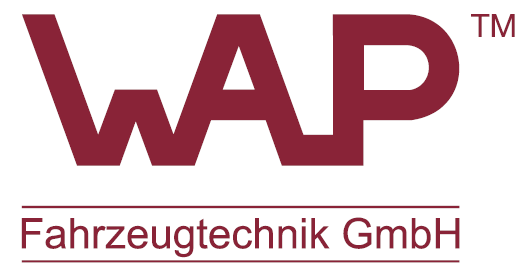 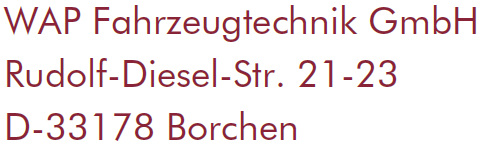 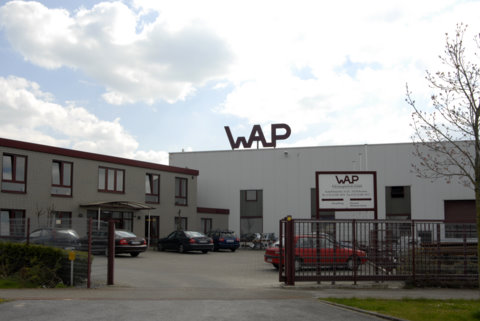 Made in Germany
Fundada en 1994 
Por Sr. Bröckling y Sr. Gröpper
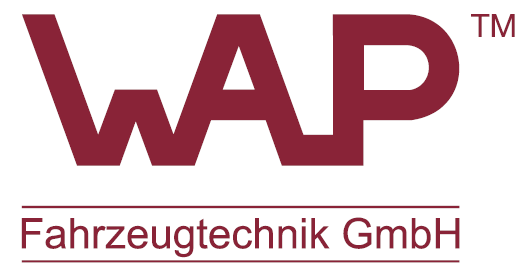 Historia
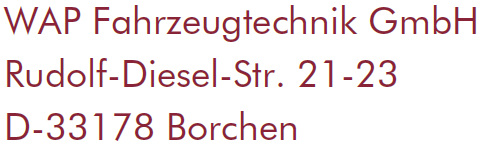 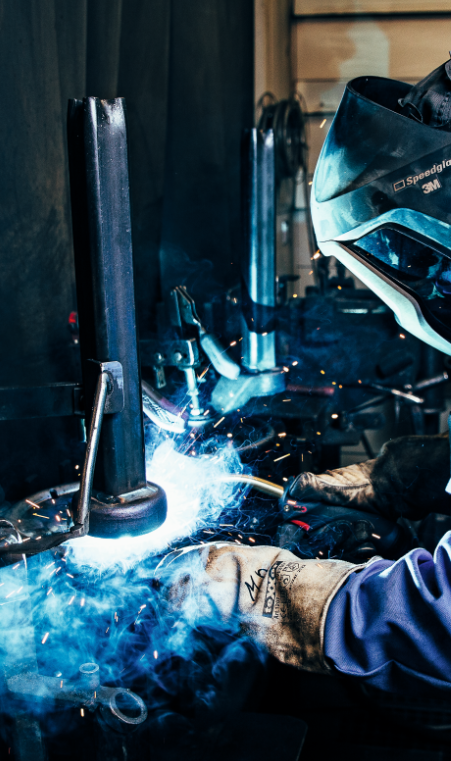 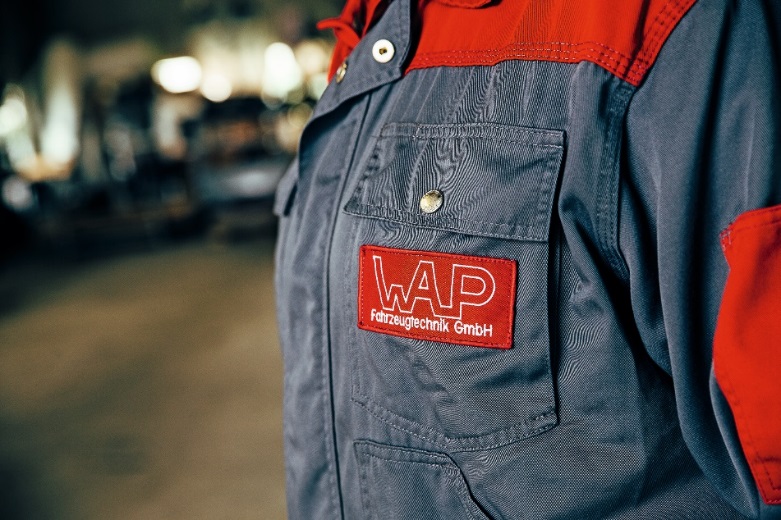 Sabemos qué necesitan y como trabajan nuestros clientes, y por tanto nuestros empleados son muy minuciosos, fabricando con mucho cuidado, y comprobando nuestros productos meticulosamente.
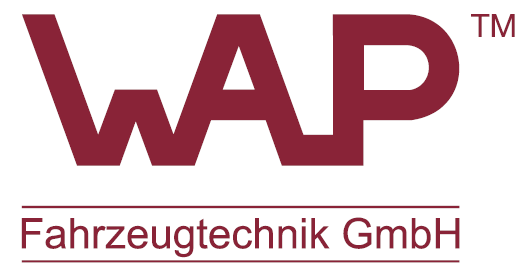 Número de empleados
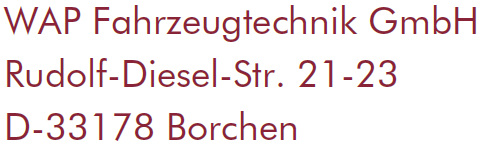 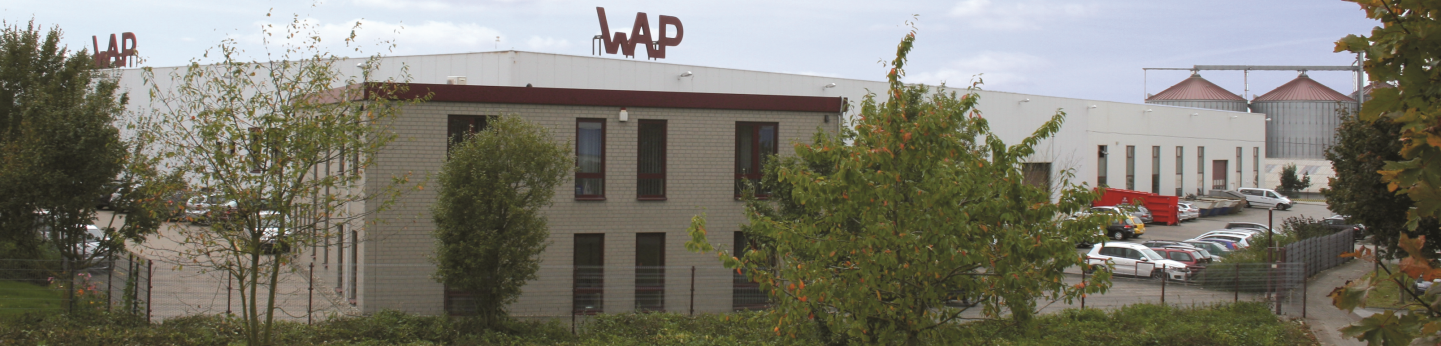 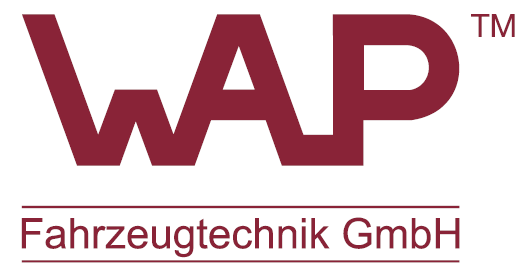 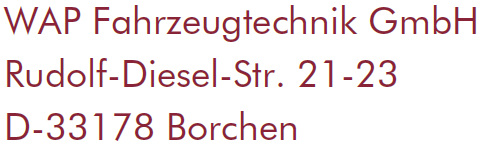 Presentación
Introducción	
Presentación
Ejes, sin freno
Sistemas de suspension de ejes
Frenos, sistemas de frenado
Enganches de inercia	
Embalaje y transporte
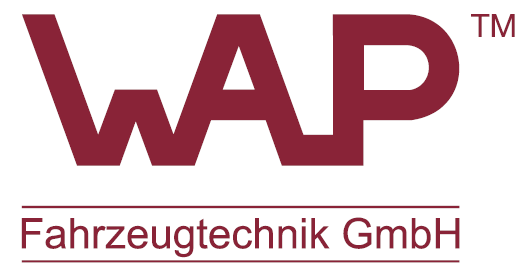 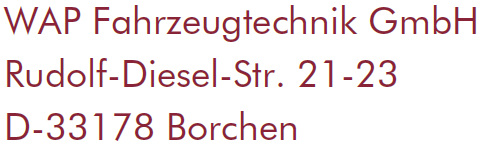 Con rodamiento aceite
Sin rodamiento aceite
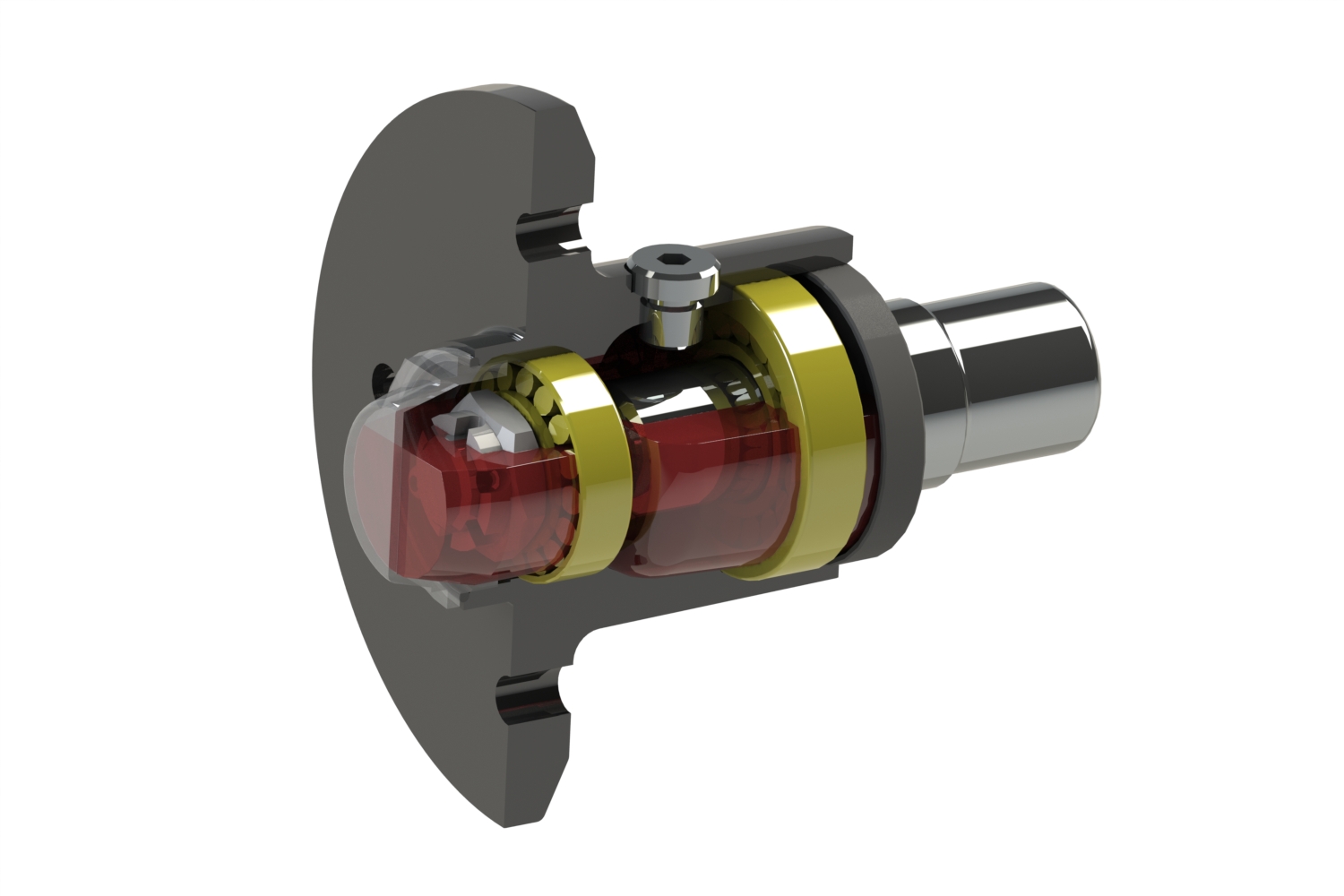 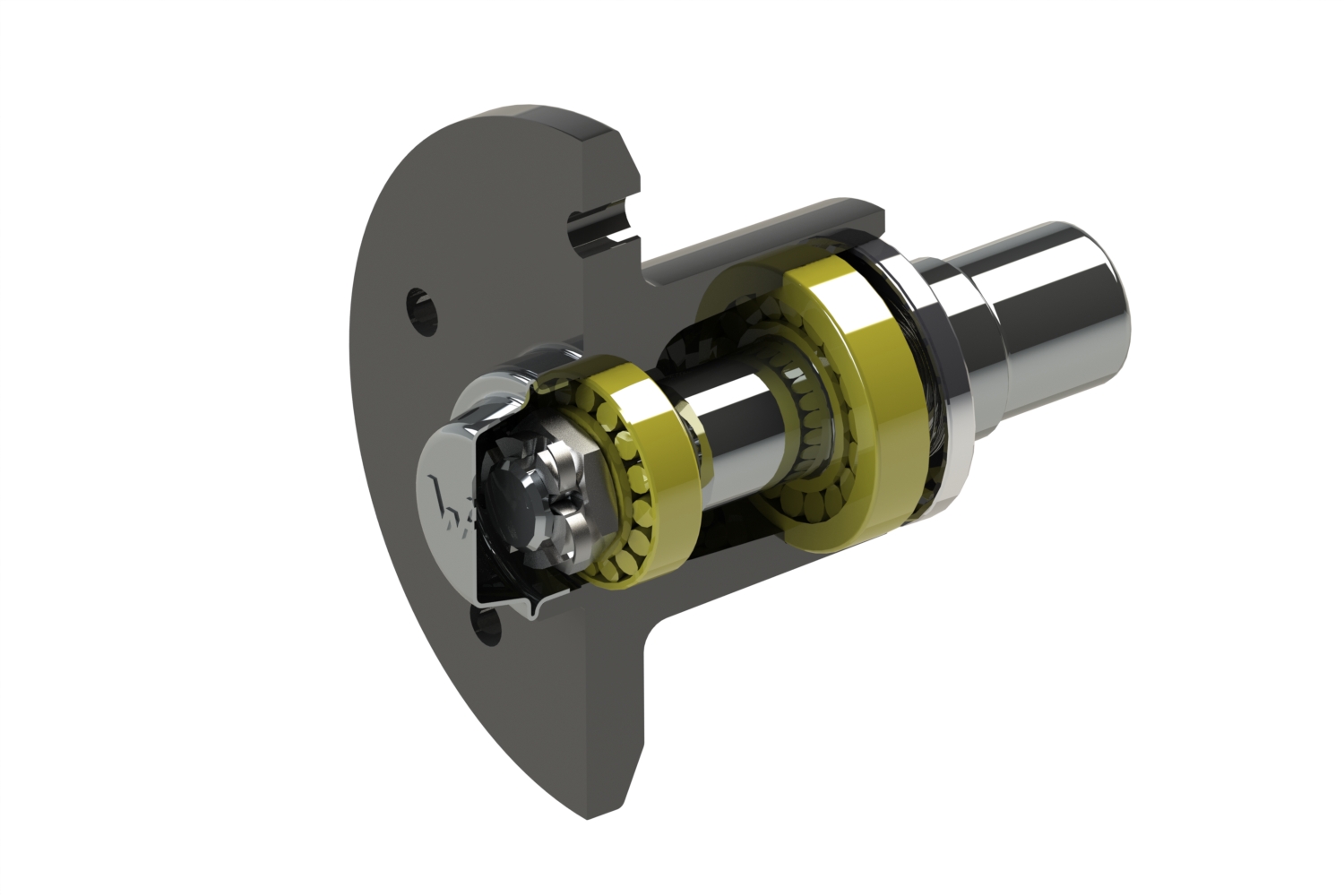 Oil
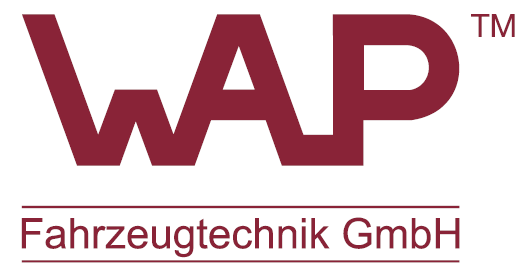 Ejes, sin freno
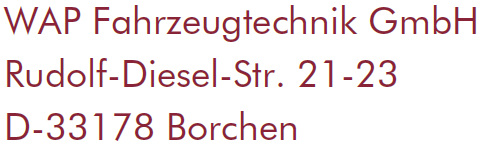 Presentación
Introduction	
Presentación
Ejes, sin freno
Sistema de suspension ejes 
Frenos, Sistema de frenado
Enganches de inercia	
Embalaje y transporte
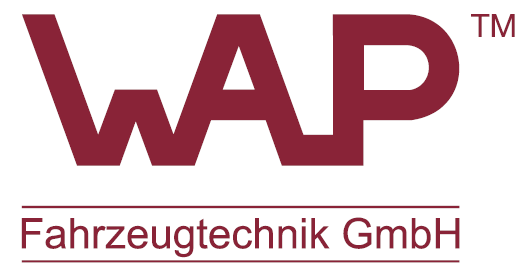 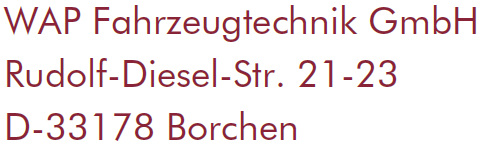 Tubo de guía
Caucho
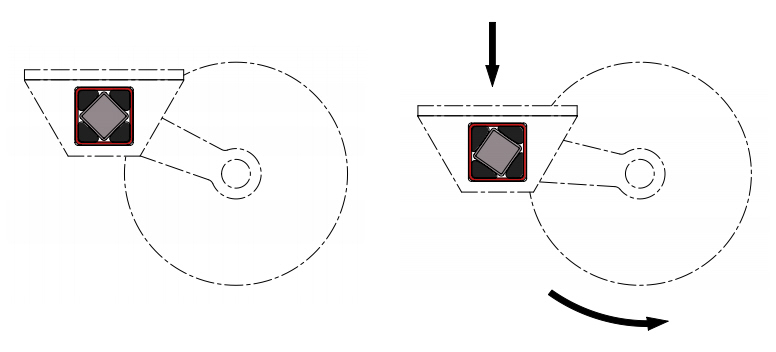 Tubo Eje
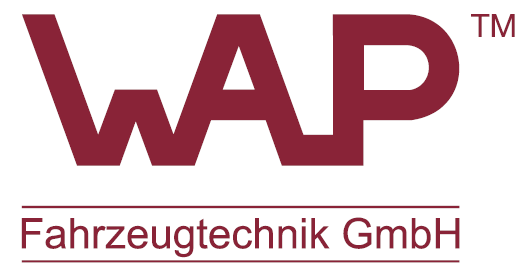 Eje suspensión caucho
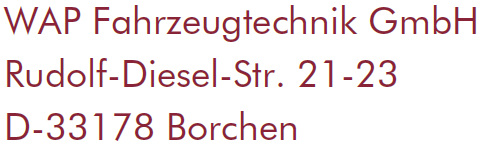 Barra torsion, muelle acero
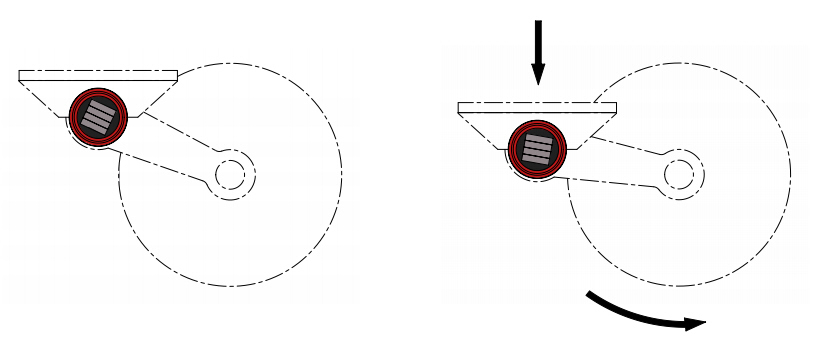 Tubo Eje
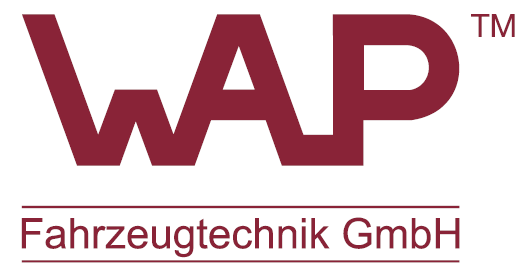 Ejes suspensión barra torsión
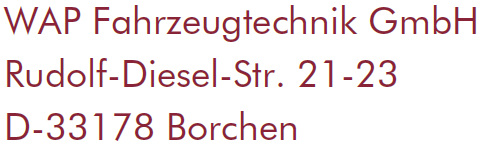 Suspensión rueda independiente
Resorte Helicoidal
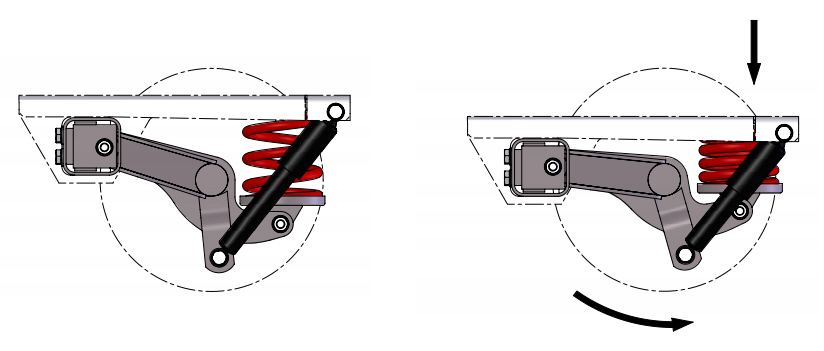 Tubo Eje
Amortiguador
Eje c/suspension muelle y amortiguador  (raqueta)
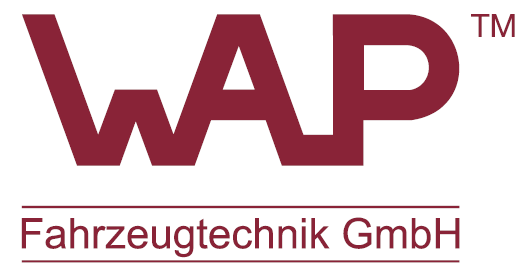 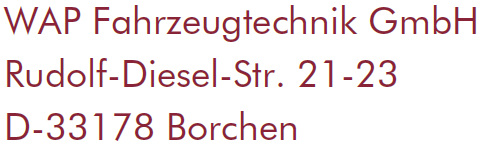 Overview
Introducción	
Presentación
Ejes, sin freno
Sistema suspension de ejes
Frenos, Sistema de frenado 
Enganches de inercia	
Embalaje y transposrte
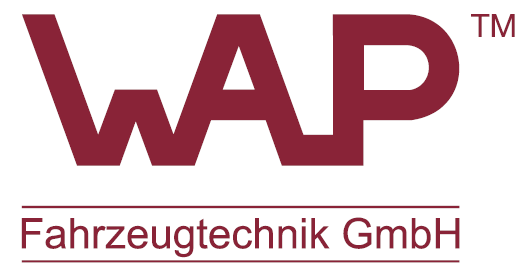 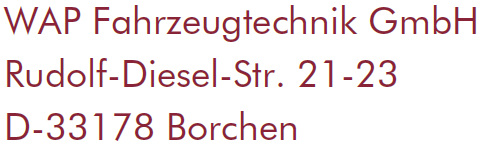 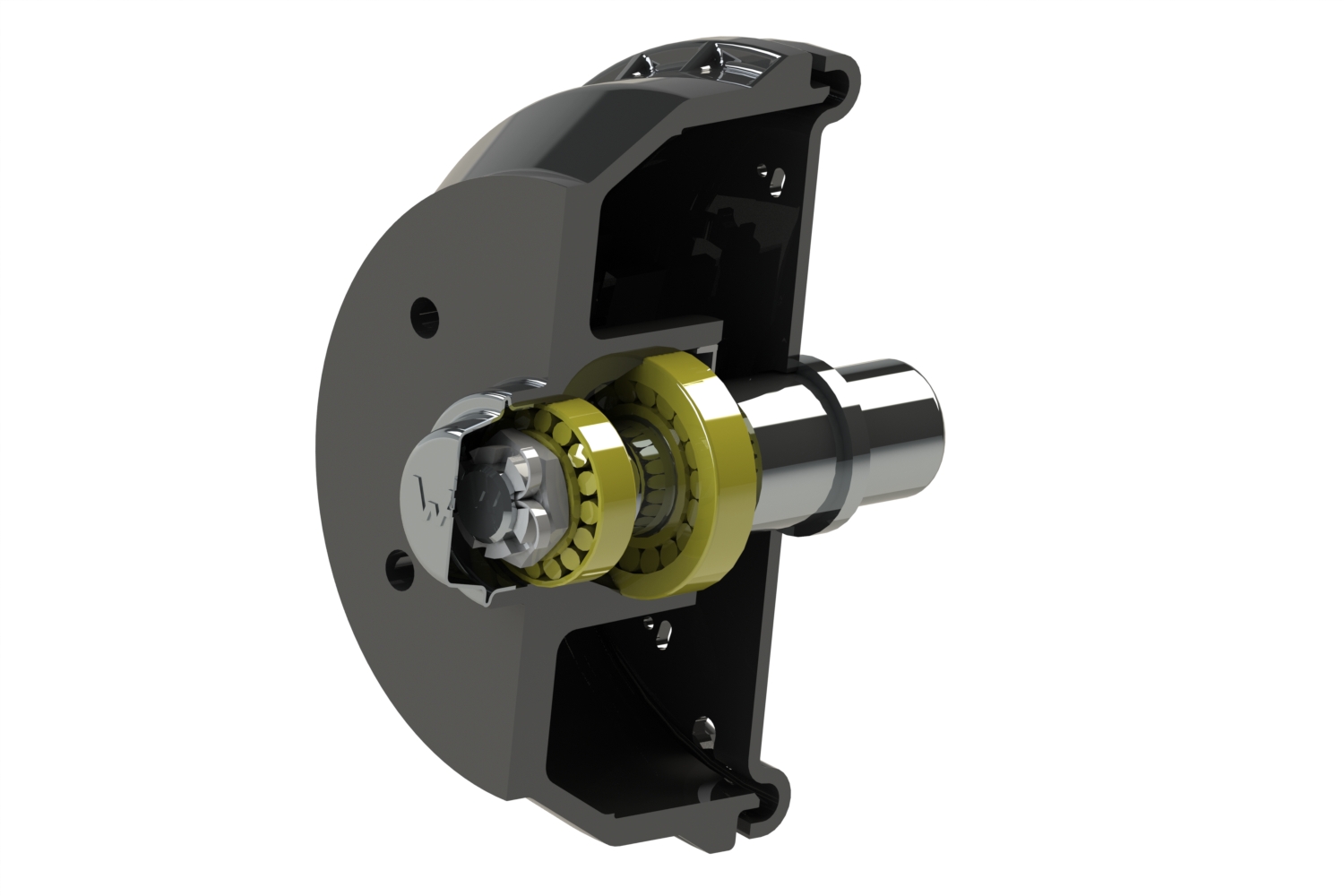 Freno Carga por eje hasta 1000 kg

 Rodamientos rodillos cónicos 30204 /30206
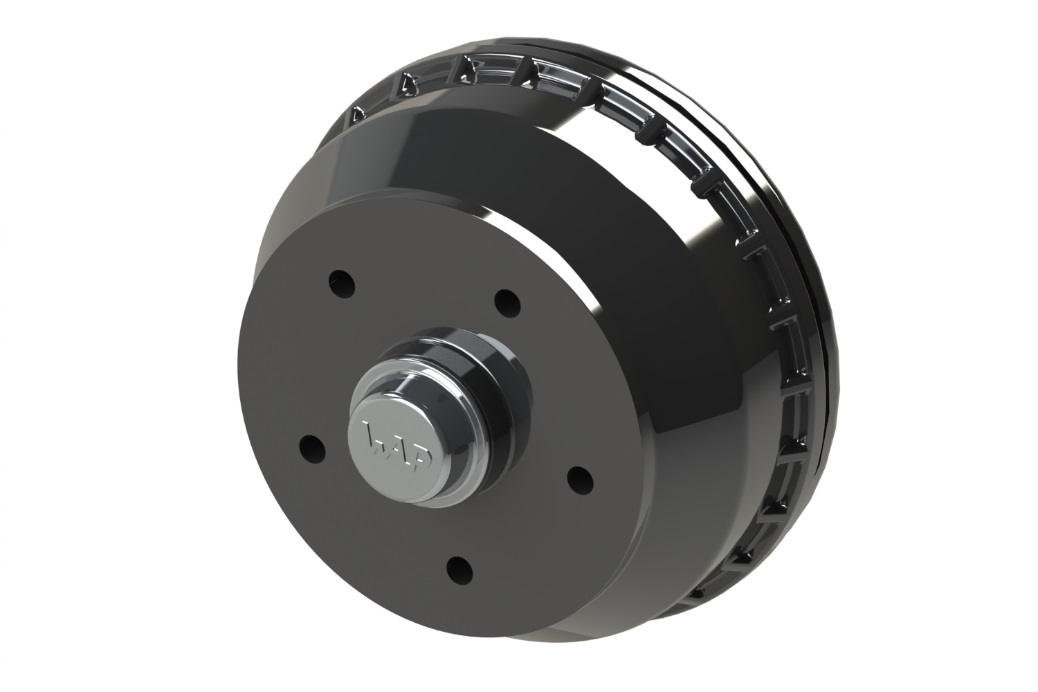 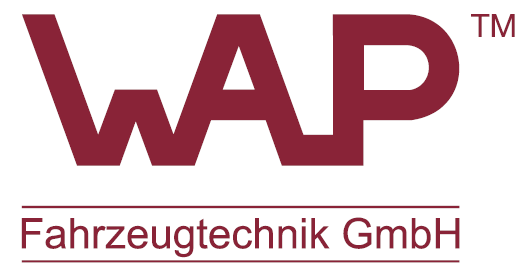 Tambor de freno, tipo:W 184 RS (180x40)
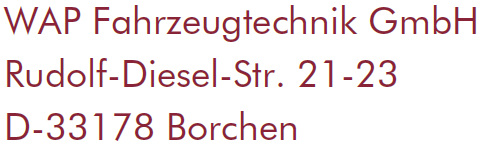 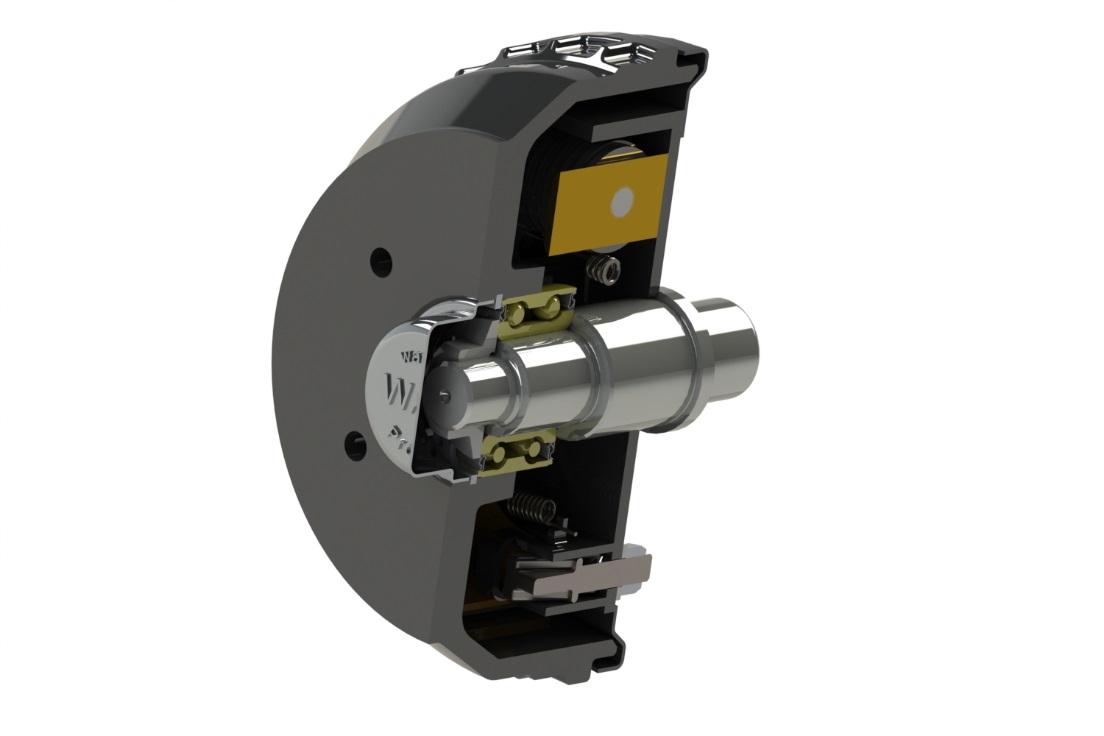 Freno carga por eje hasta 1500 kg

 Rodamientos compactos
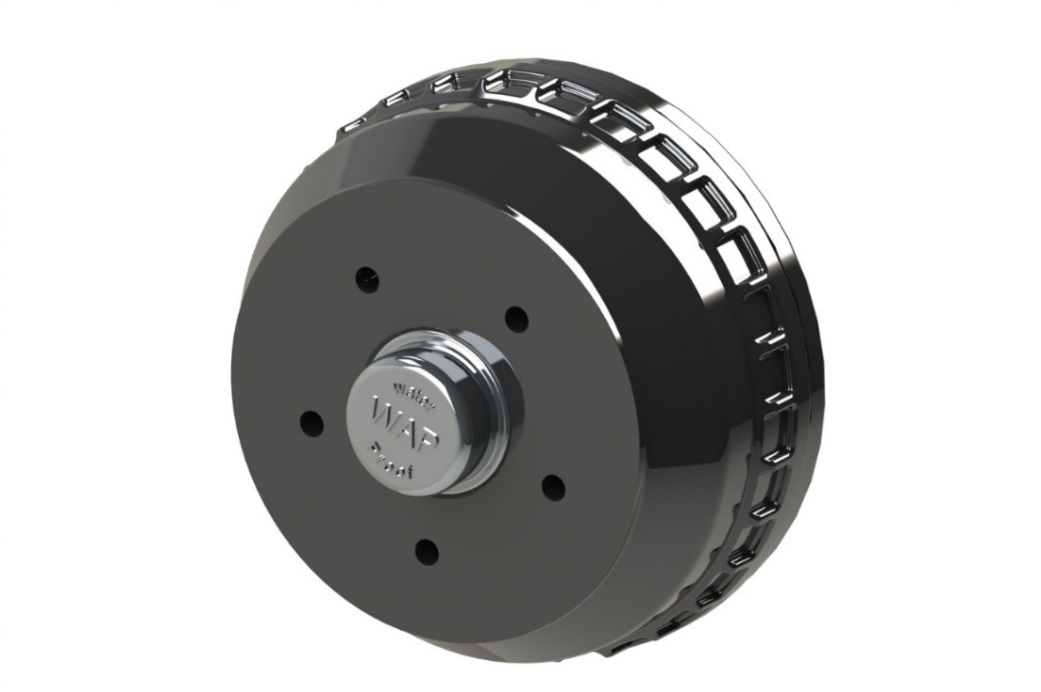 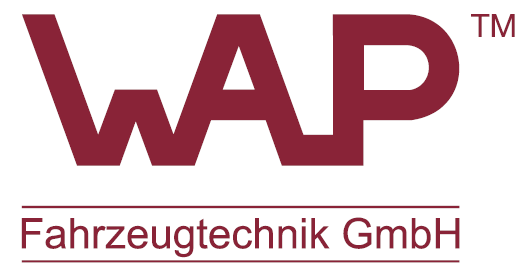 Tambor de freno, tipo: W 205 RS (200x50)
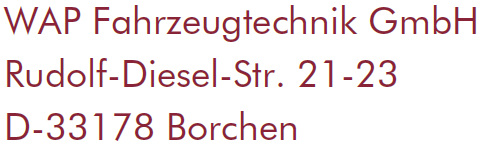 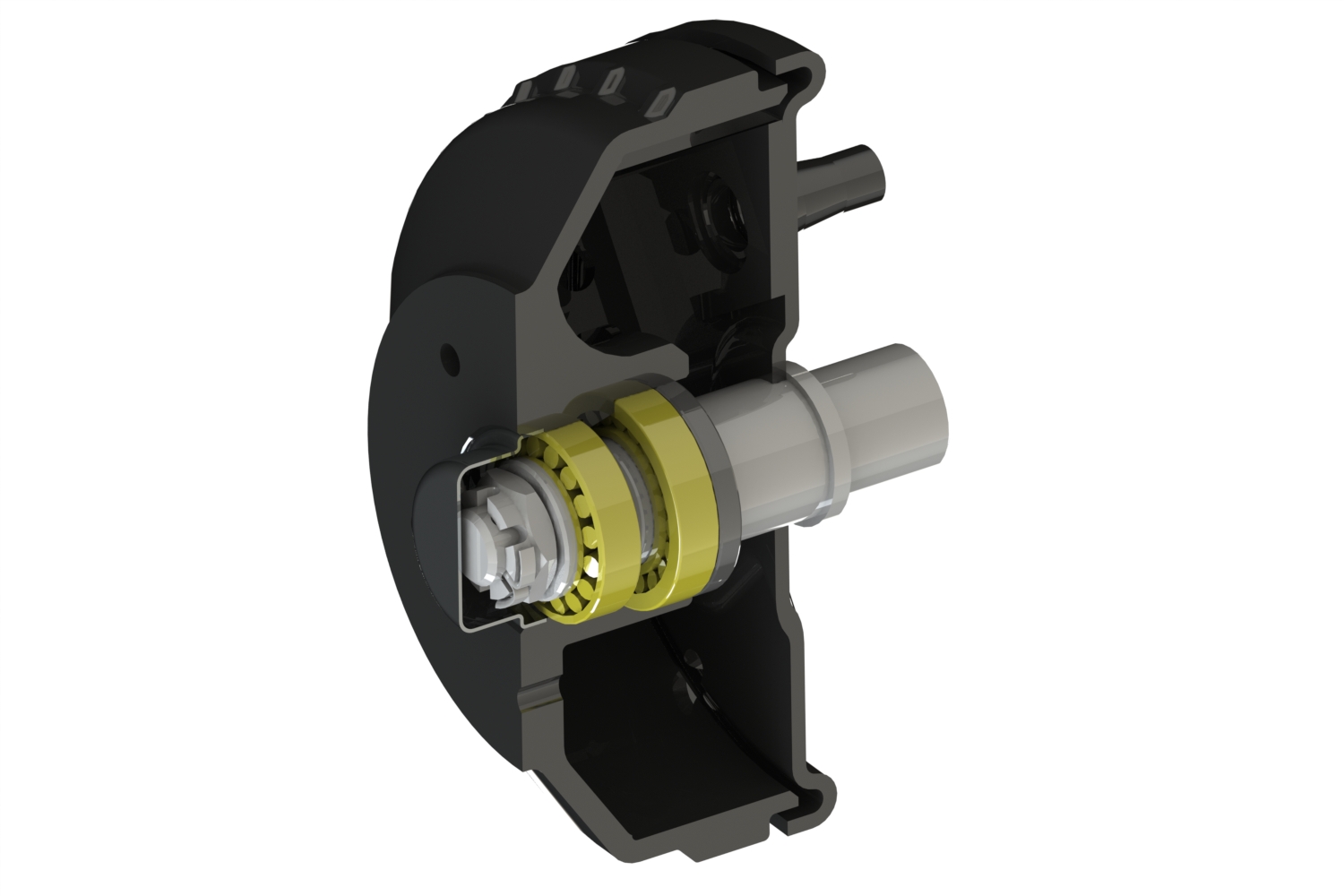 Freno carga por eje hasta 1800 kg

Rodamientos rodillos cónicos 30206/30208X 	Opcional: Rodamientos compactos
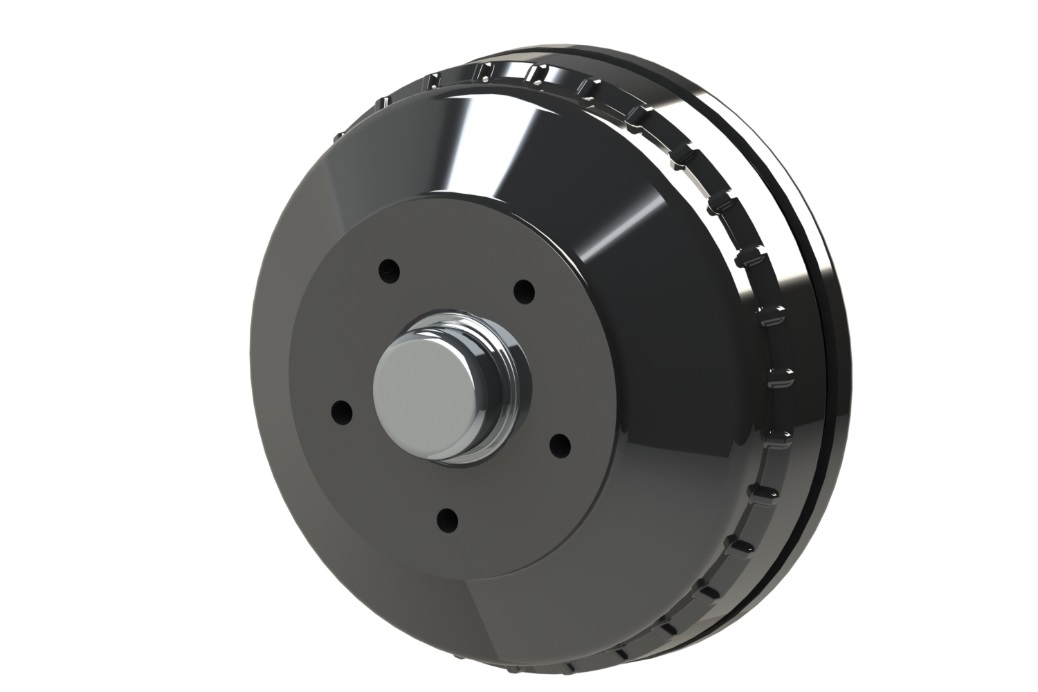 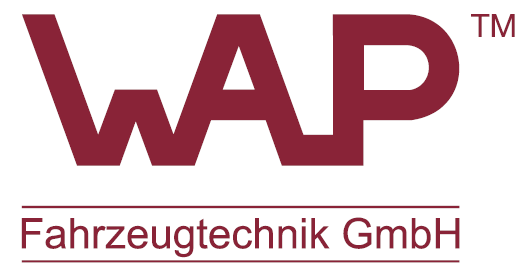 Tambor de freno, tipo: W 235 RS (230x50)
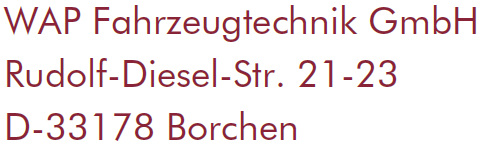 Dirección de marcha
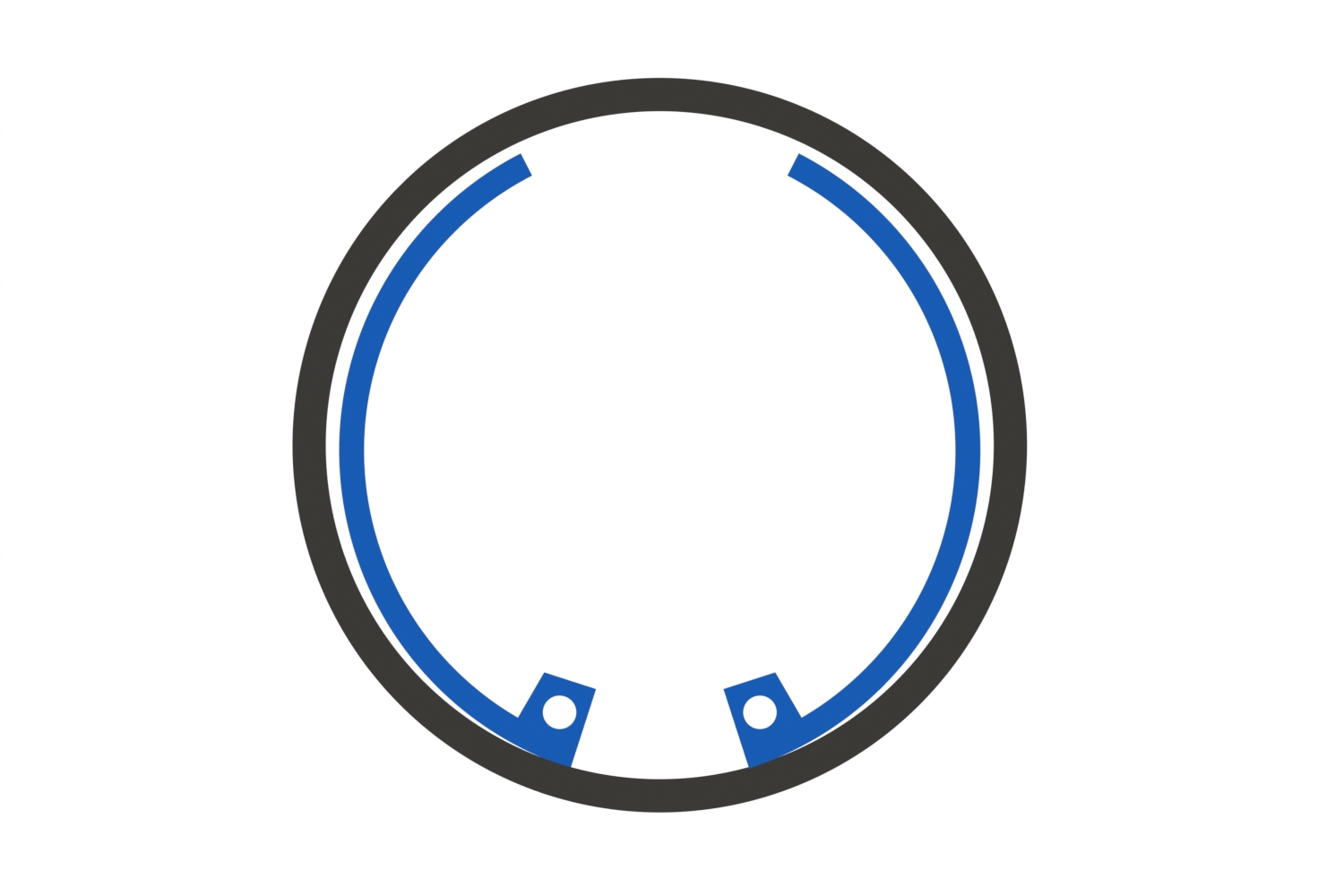 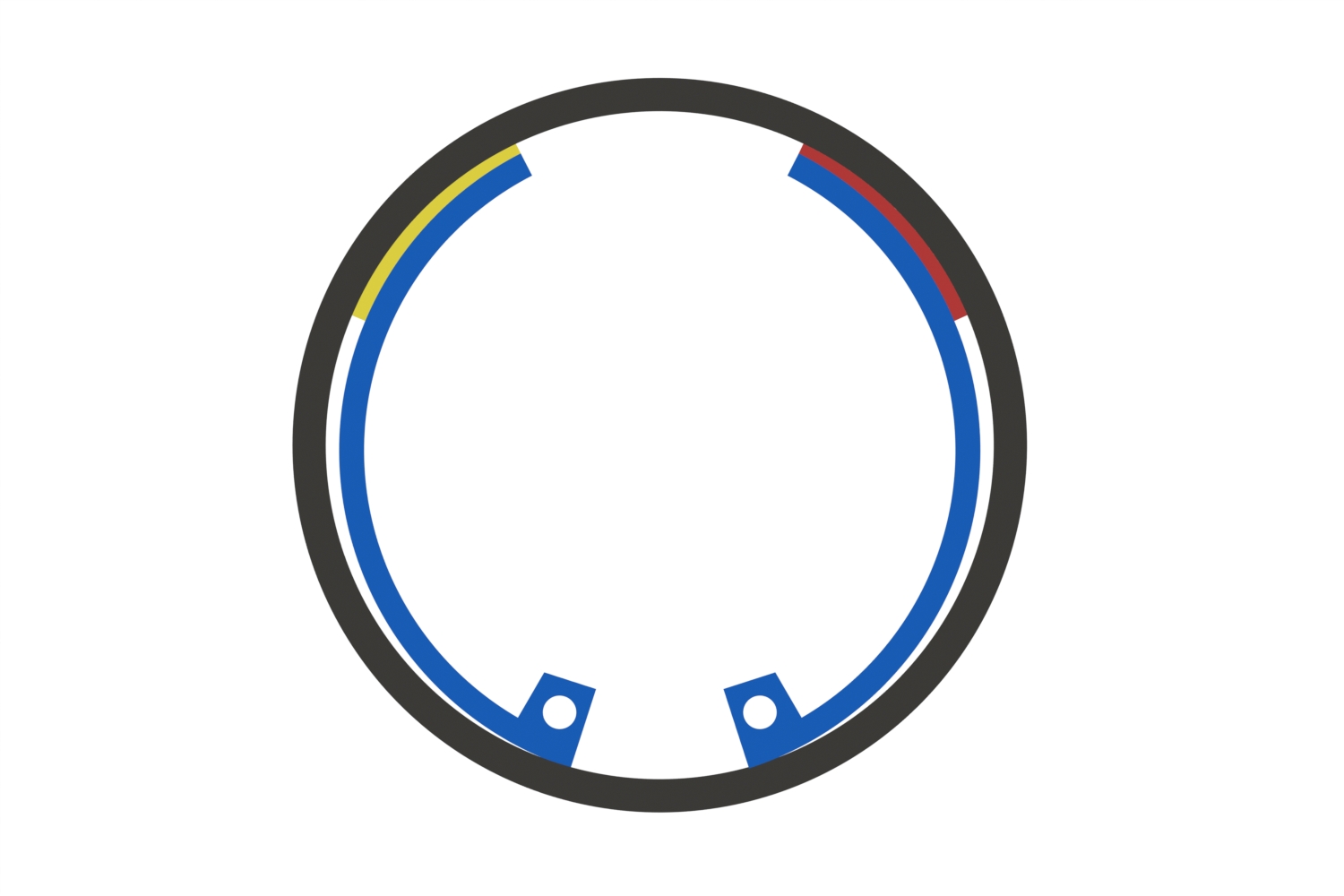 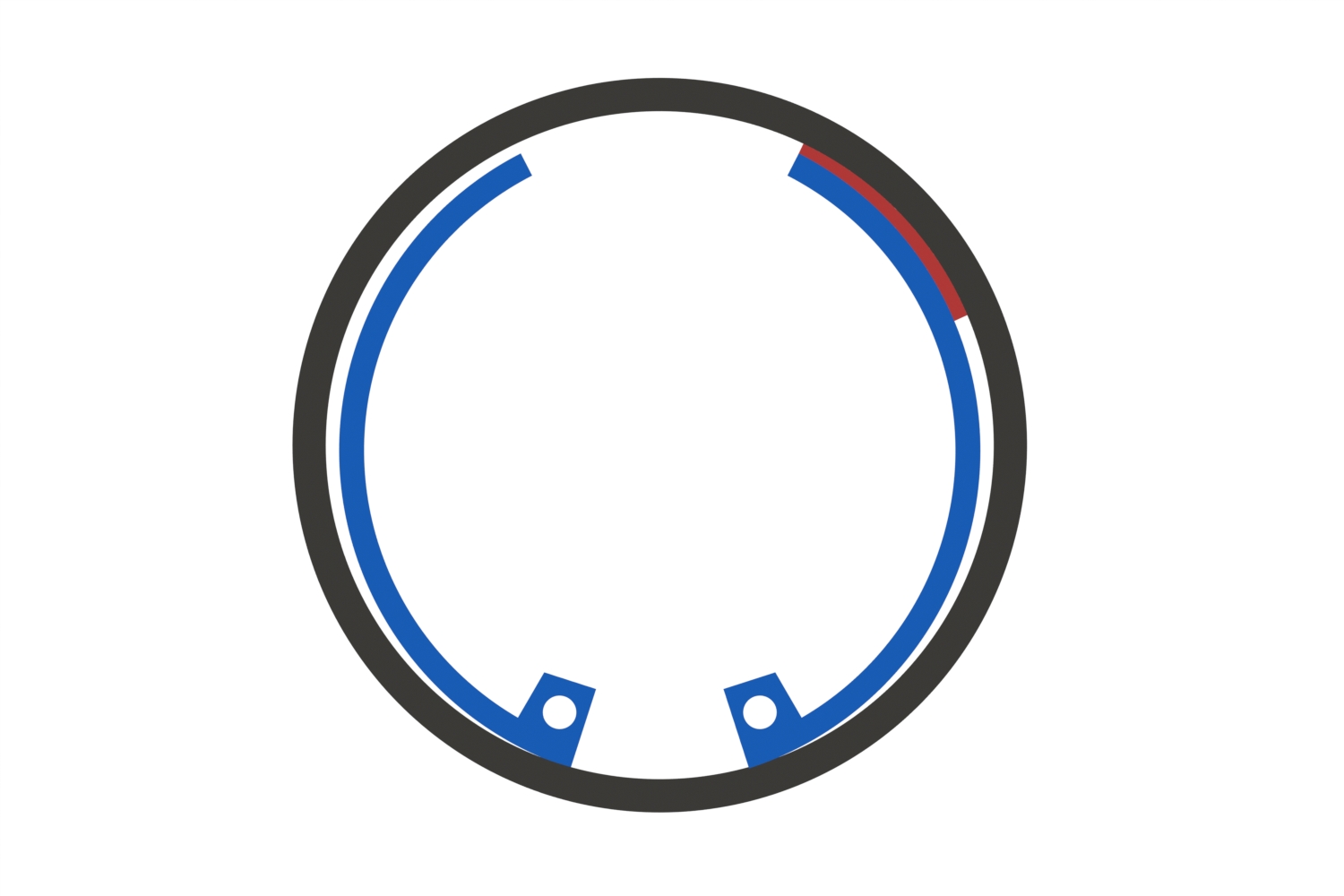 Zapata freno dirigida
Zapata arrastrada
F
Tambor freno
Zapata
Rodamientos Zapata freno
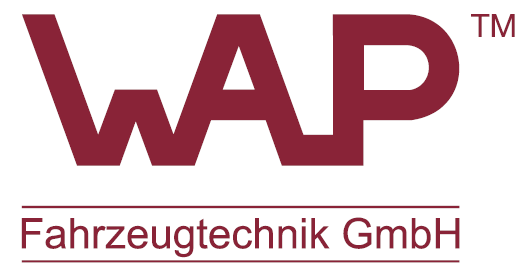 Freno Simple
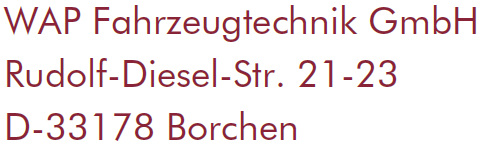 Drección de marcha
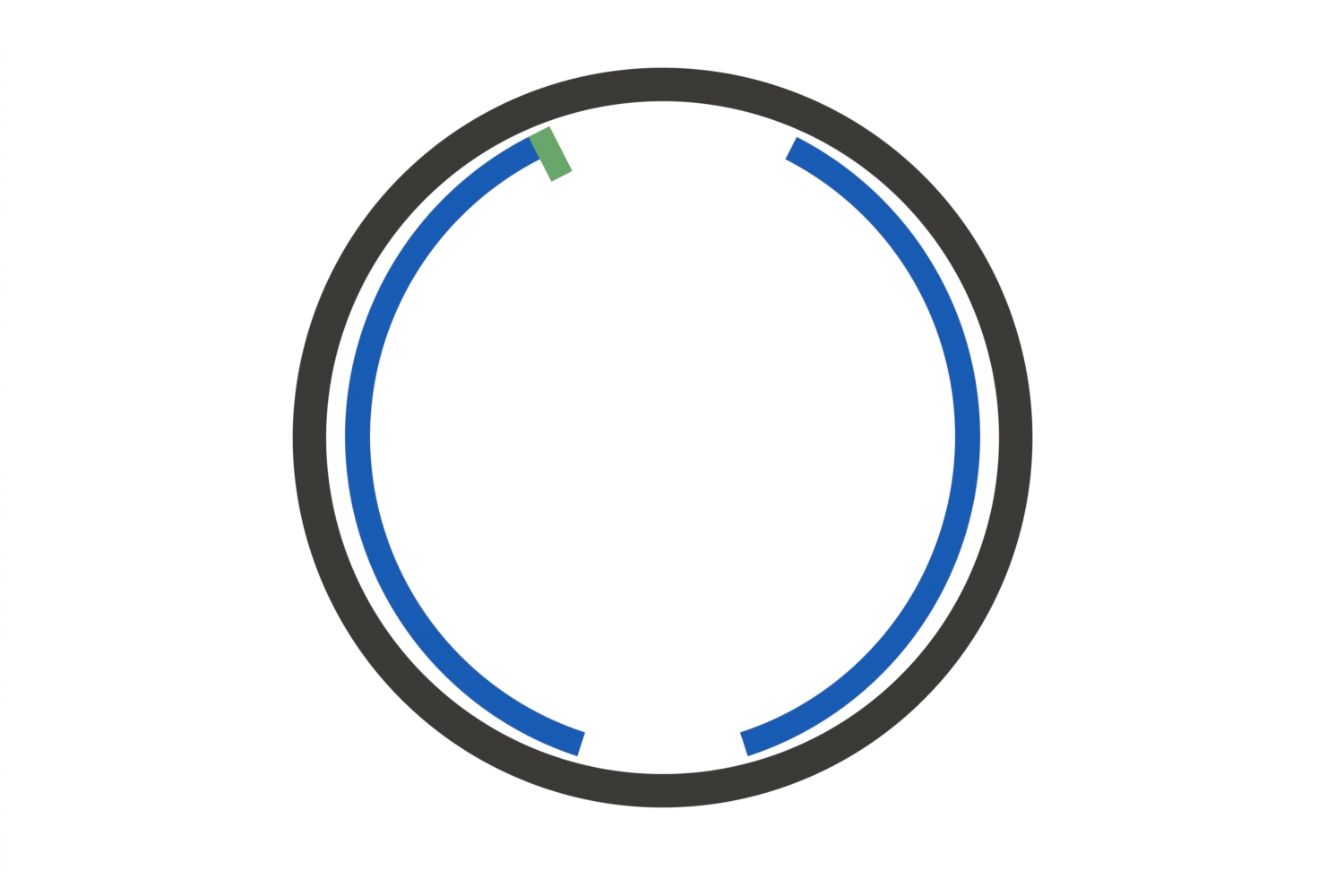 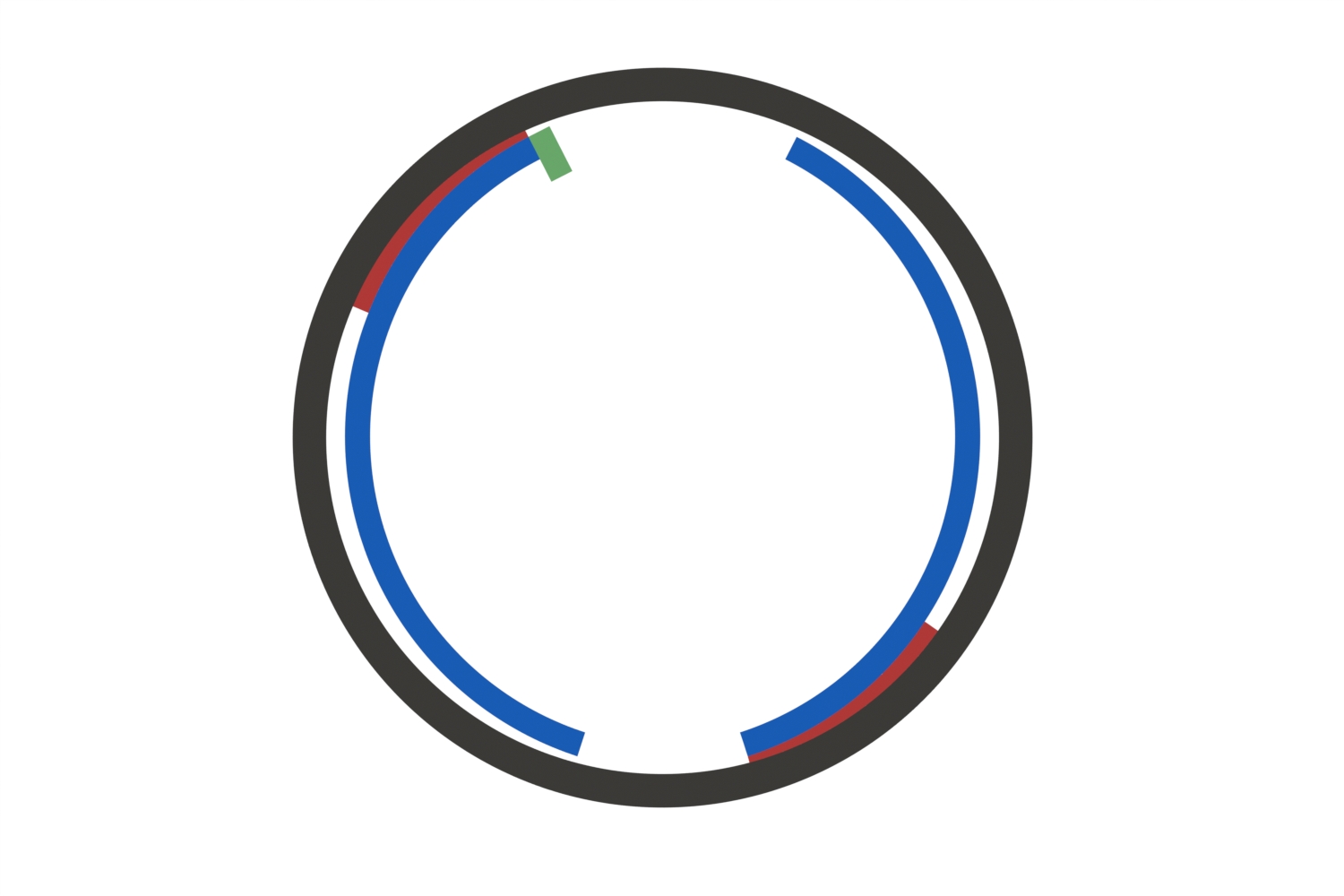 Stop
F
Zapata freno
dirgida
Tambor de freno
Zapata freno
Zapata freno dirigida
Rodamientos flotantes
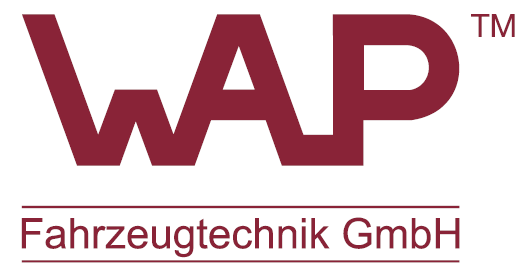 Servofreno
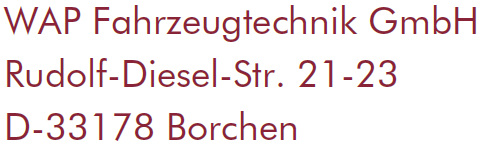 Dirección de marcha
Dirección de marcha
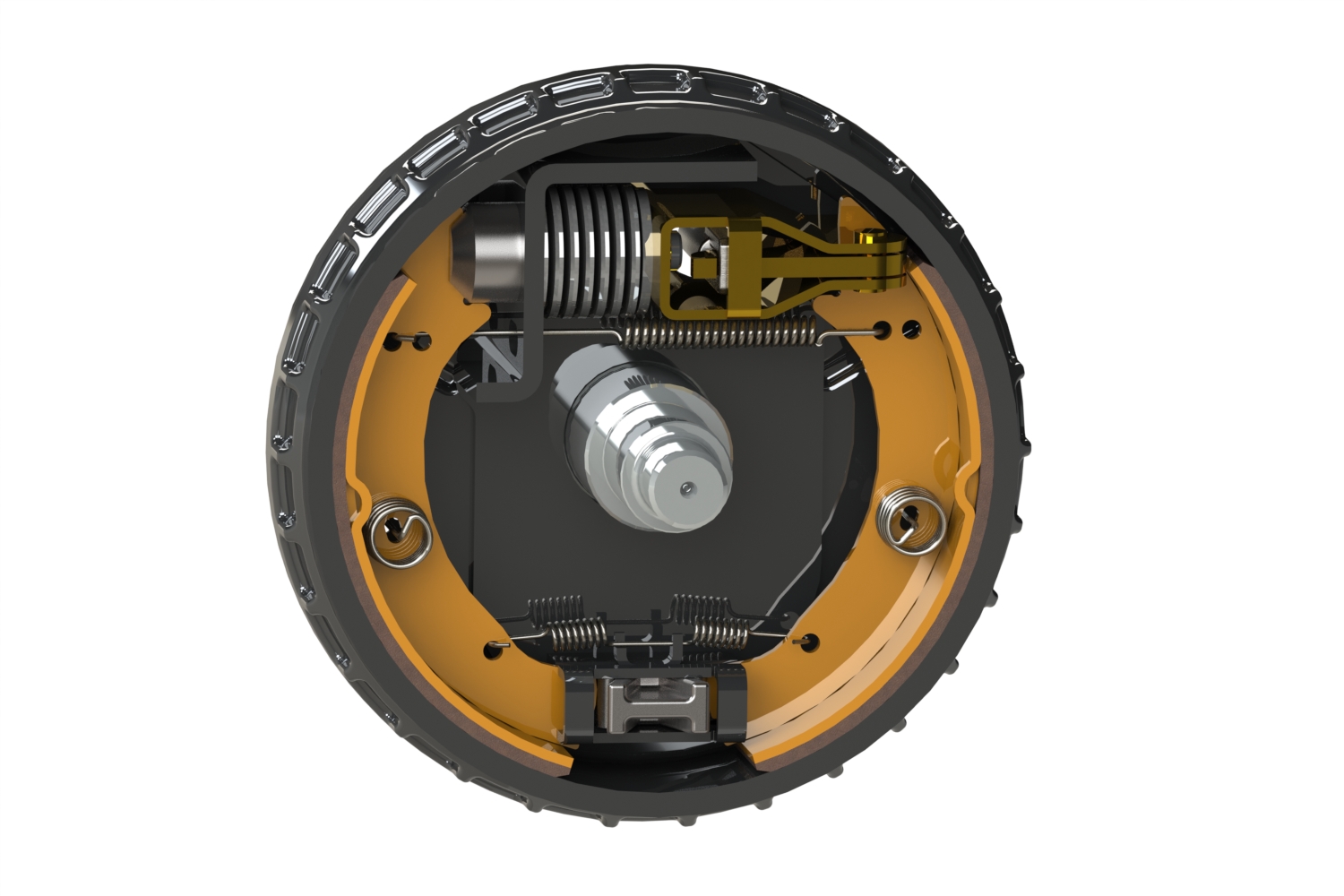 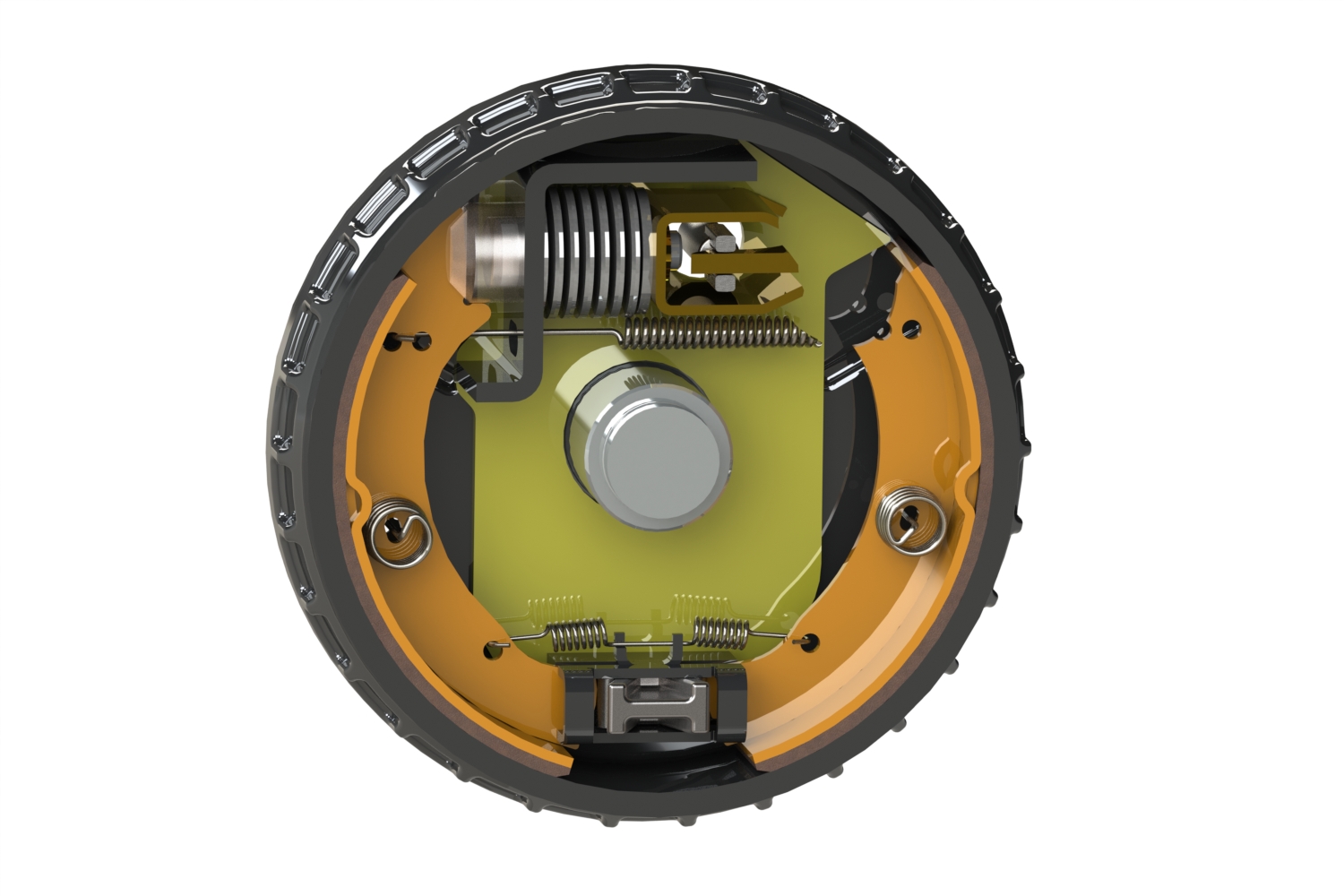 Paquete arandelas elásticas
Accionador freno
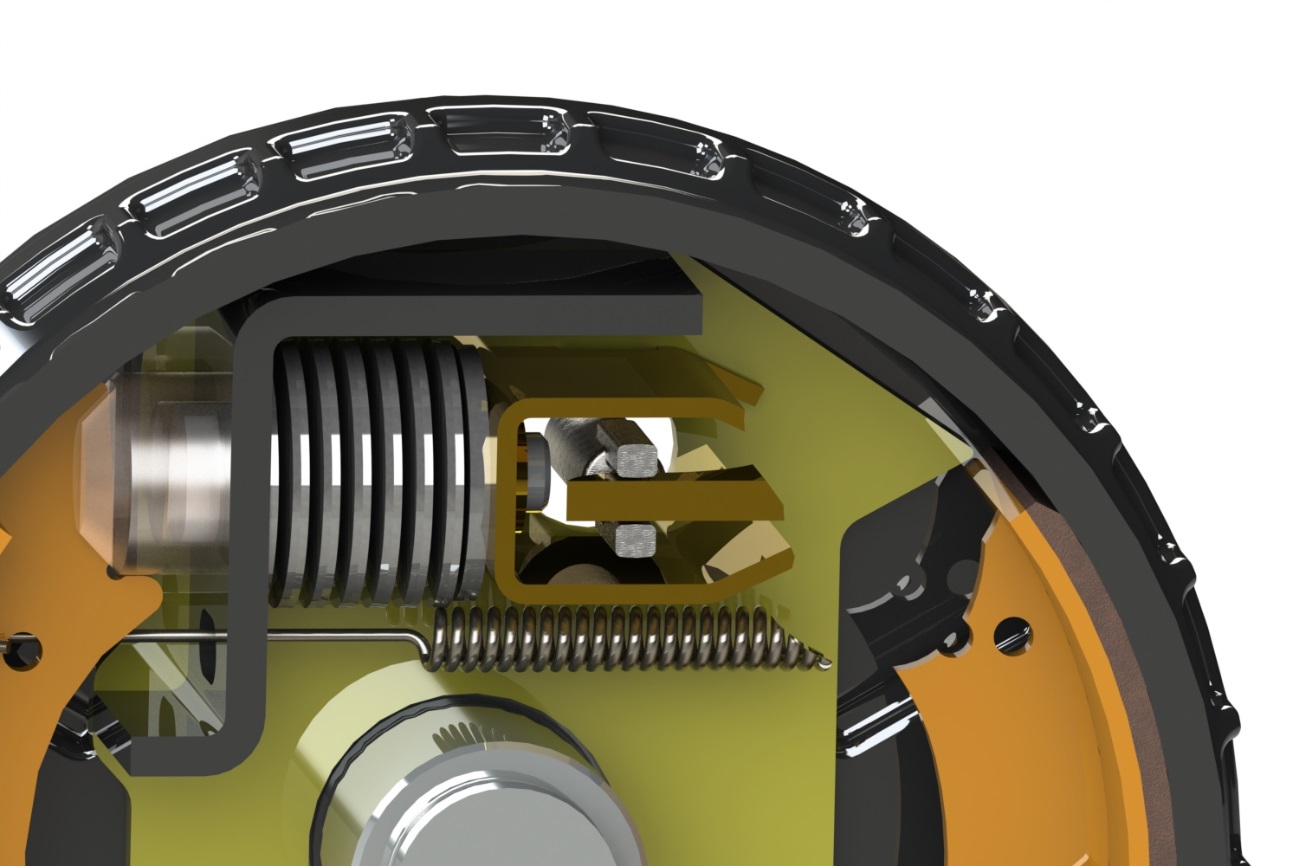 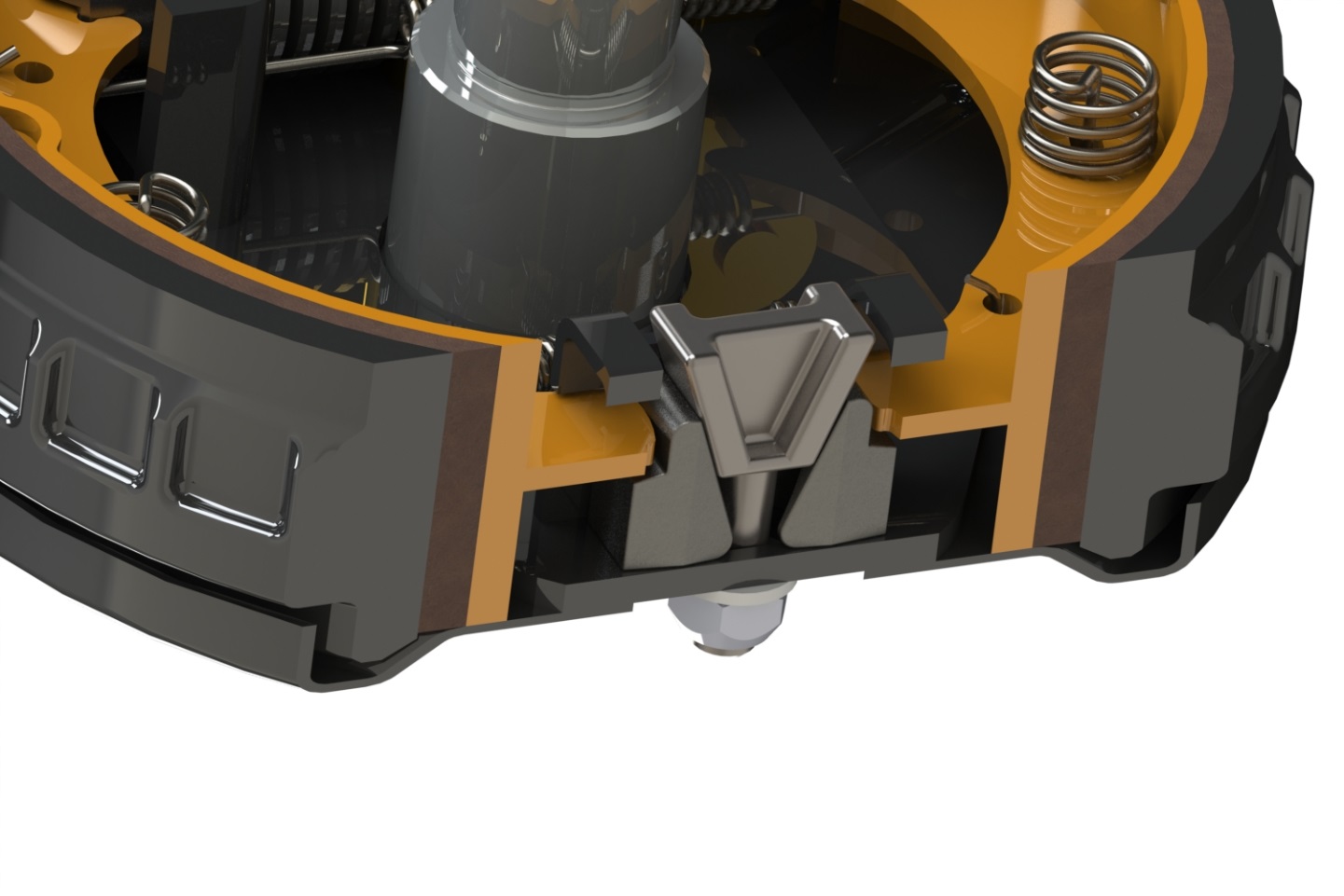 Zapata freno primaria
Zapata freno Toma contacto
Marcha adelante
Muelle retención
Marcha atrás
Tuerca ajuste
Leva ajuste
Muelle retorno
Zapata freno secundaria
Leva ajuste
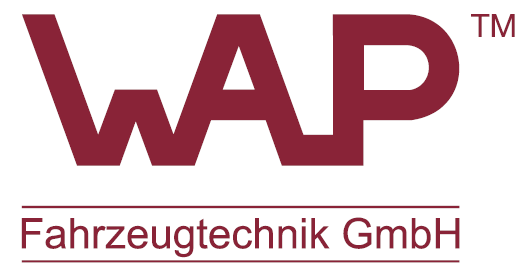 Freno disco, tipo: W 205 RS
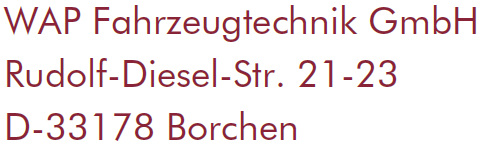 Montaje cable de freno posterior
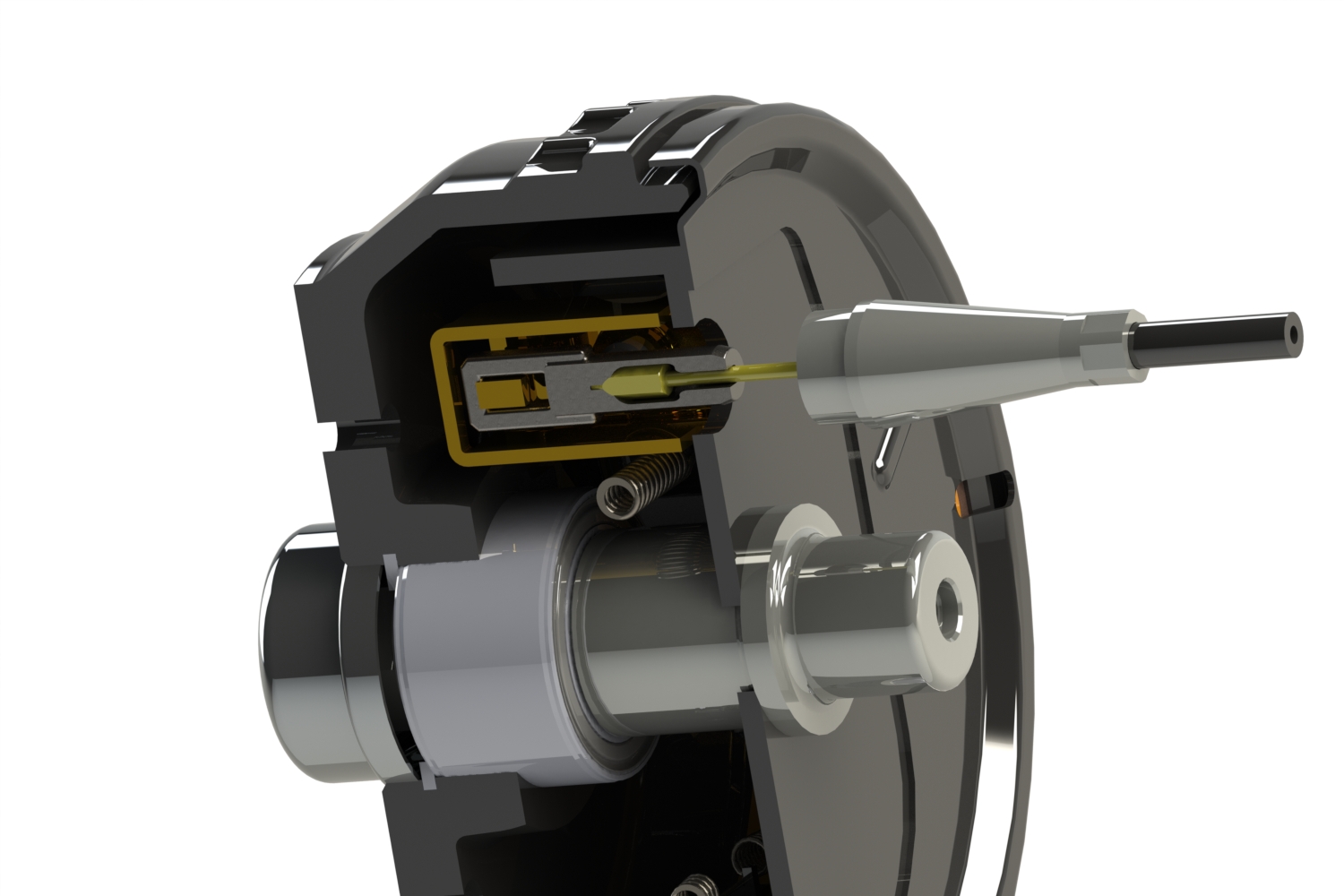 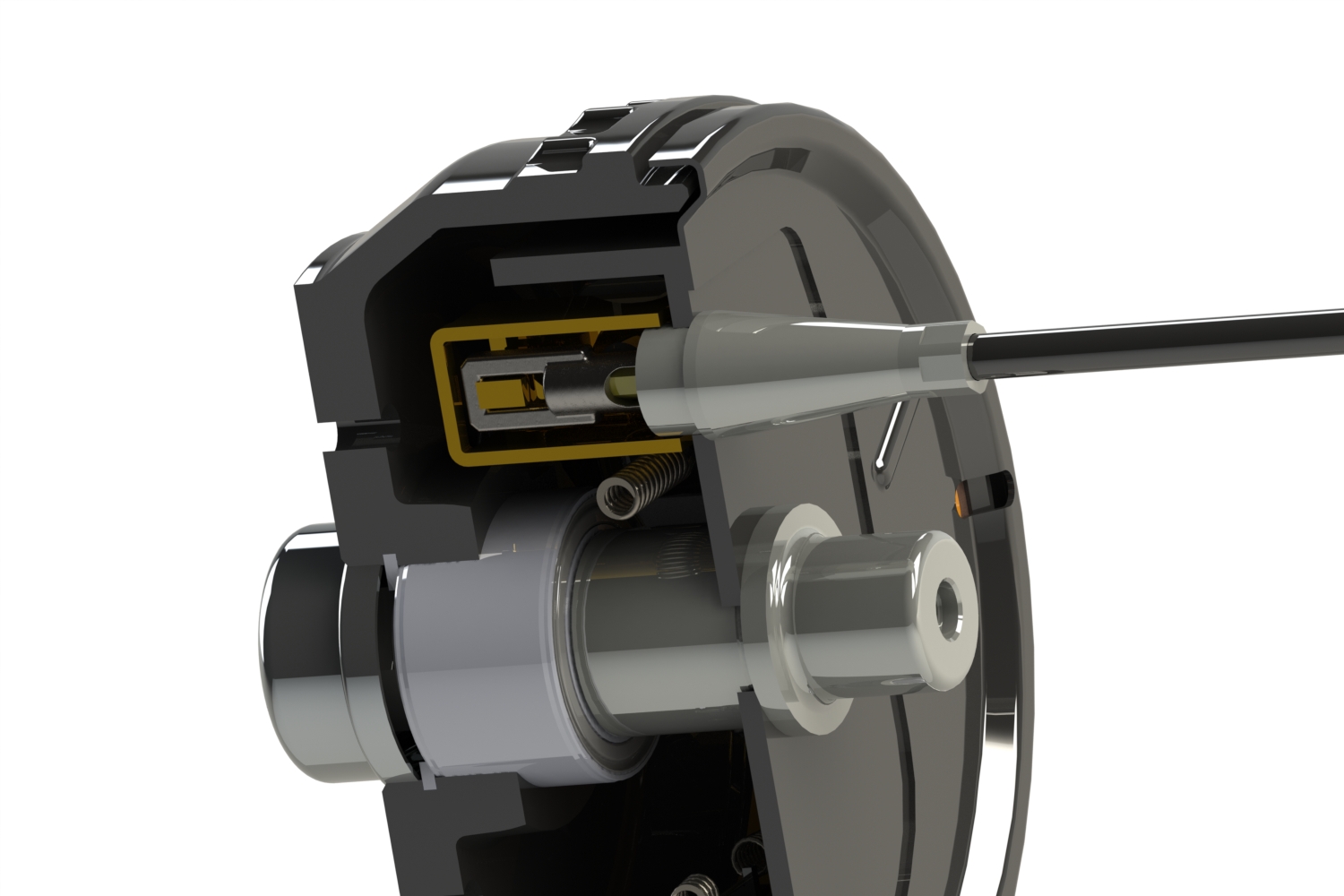 Cable  freno
Sirga freno
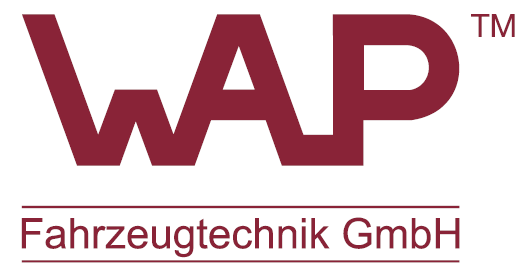 Freno disco, tipo: W 205 RS
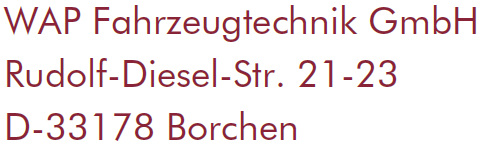 Type: WS 284
Type: WS 245
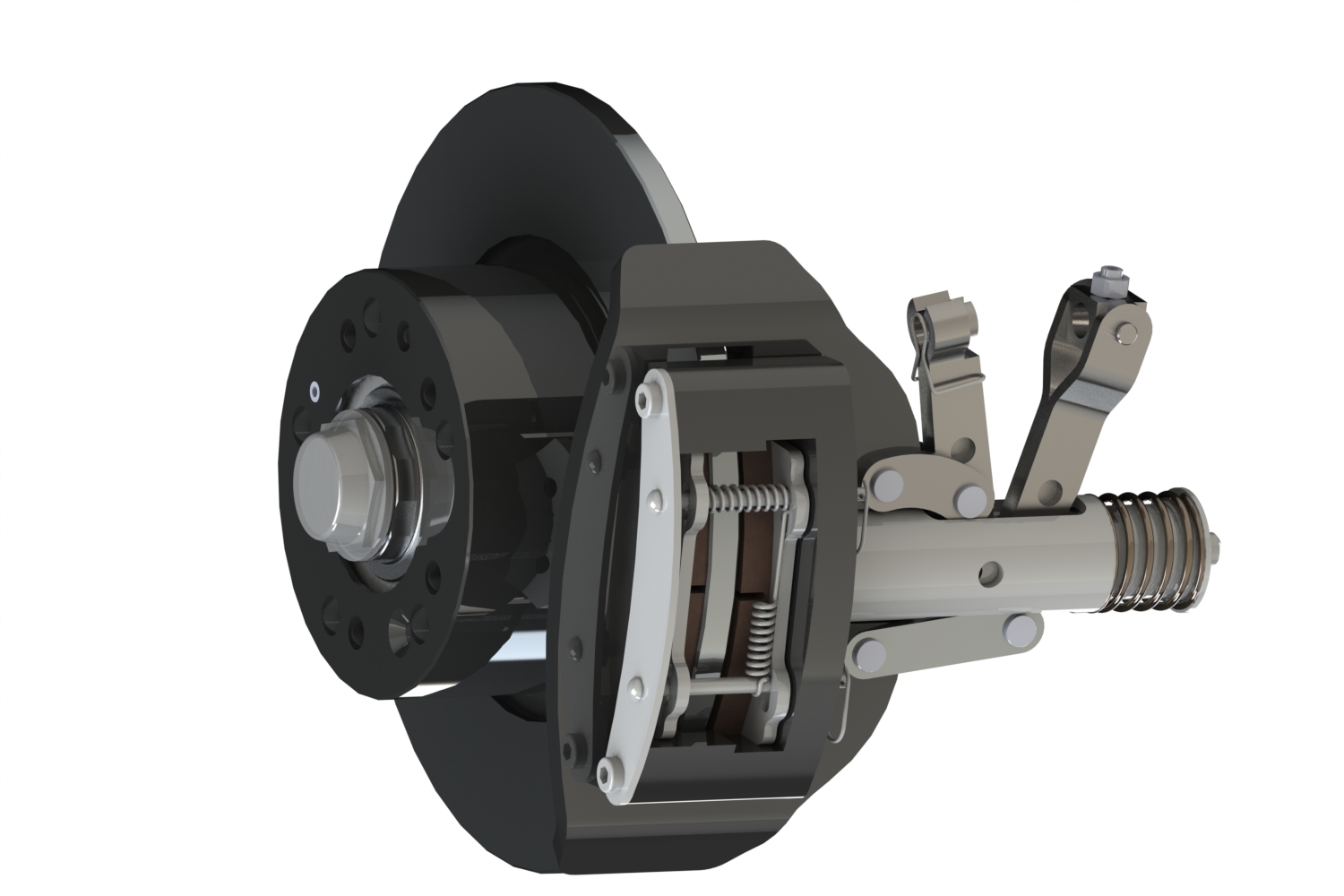 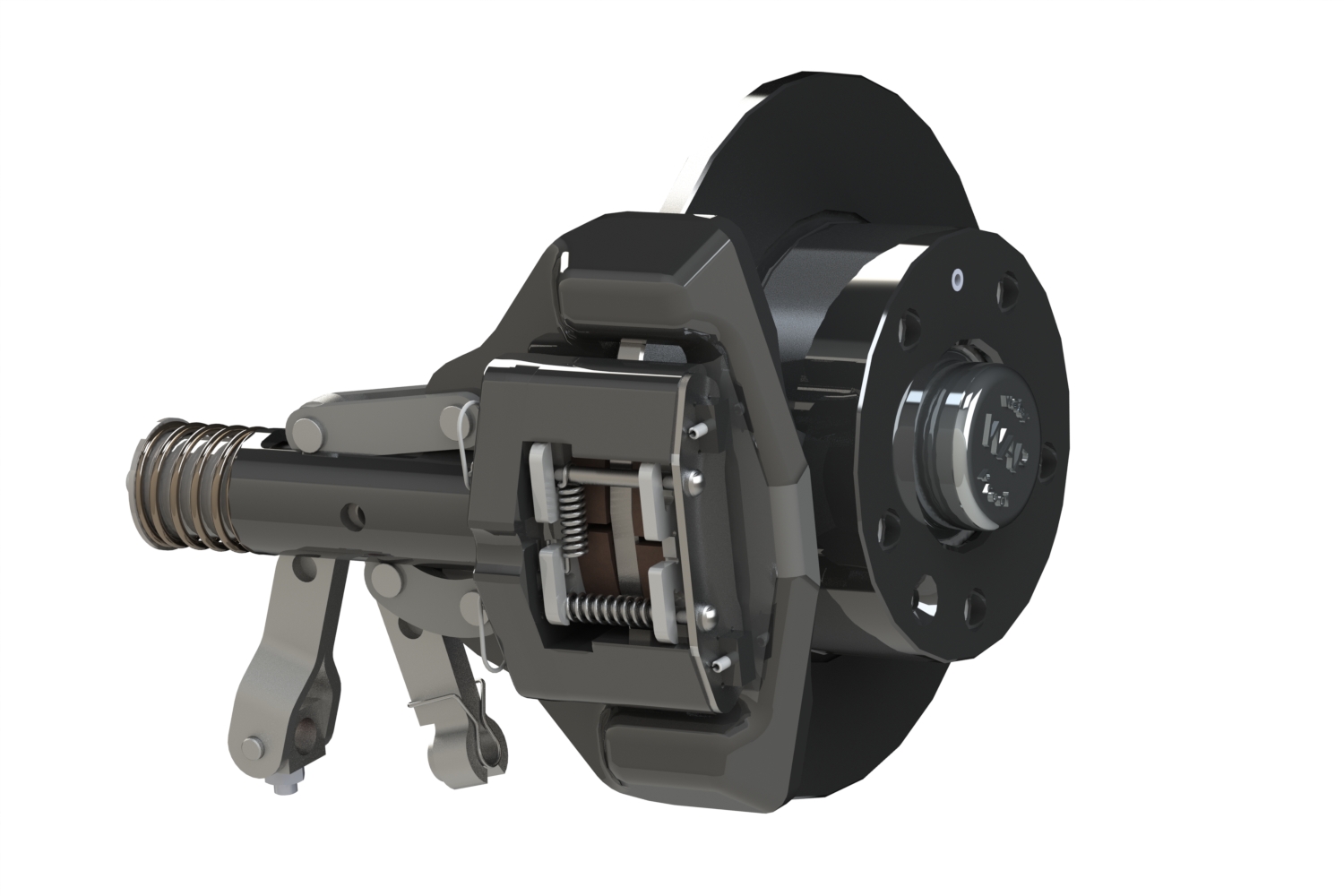 Capacidad frenado por eje 1800 kg
Rodamientos cónicos 30206 / 30208X Opcionalmente disponible con Rodamientos aceite
Capacidad frenado por eje 1500 kg
Rodamientos cónicos 30204 / 30206 Opcionalmente disponible con rodamientos aceite
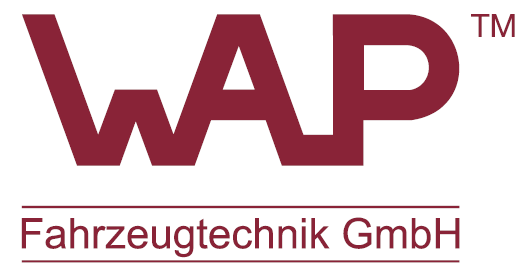 Frenos de disco
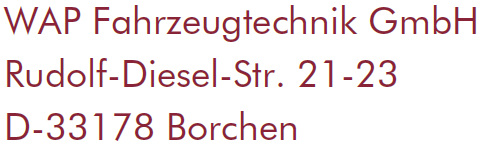 Presentación
Introdución	
Presentación
Ejes, sistemas de frenado
Sistemas de suspension de ejes
Frenos, sistemas de frenado
Enganches de inercia 	
Embalaje y Transporte
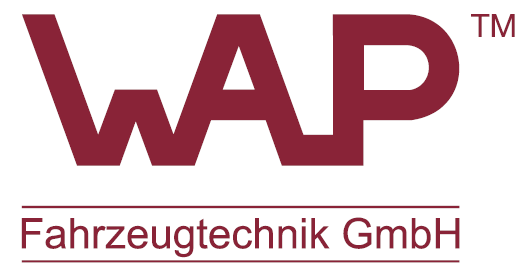 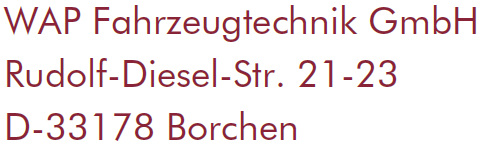 Carga máxima permitida
Amortiguador acoplamiento
Muelle neumático
WAP 15		750 – 1500 kg
Leva freno manual
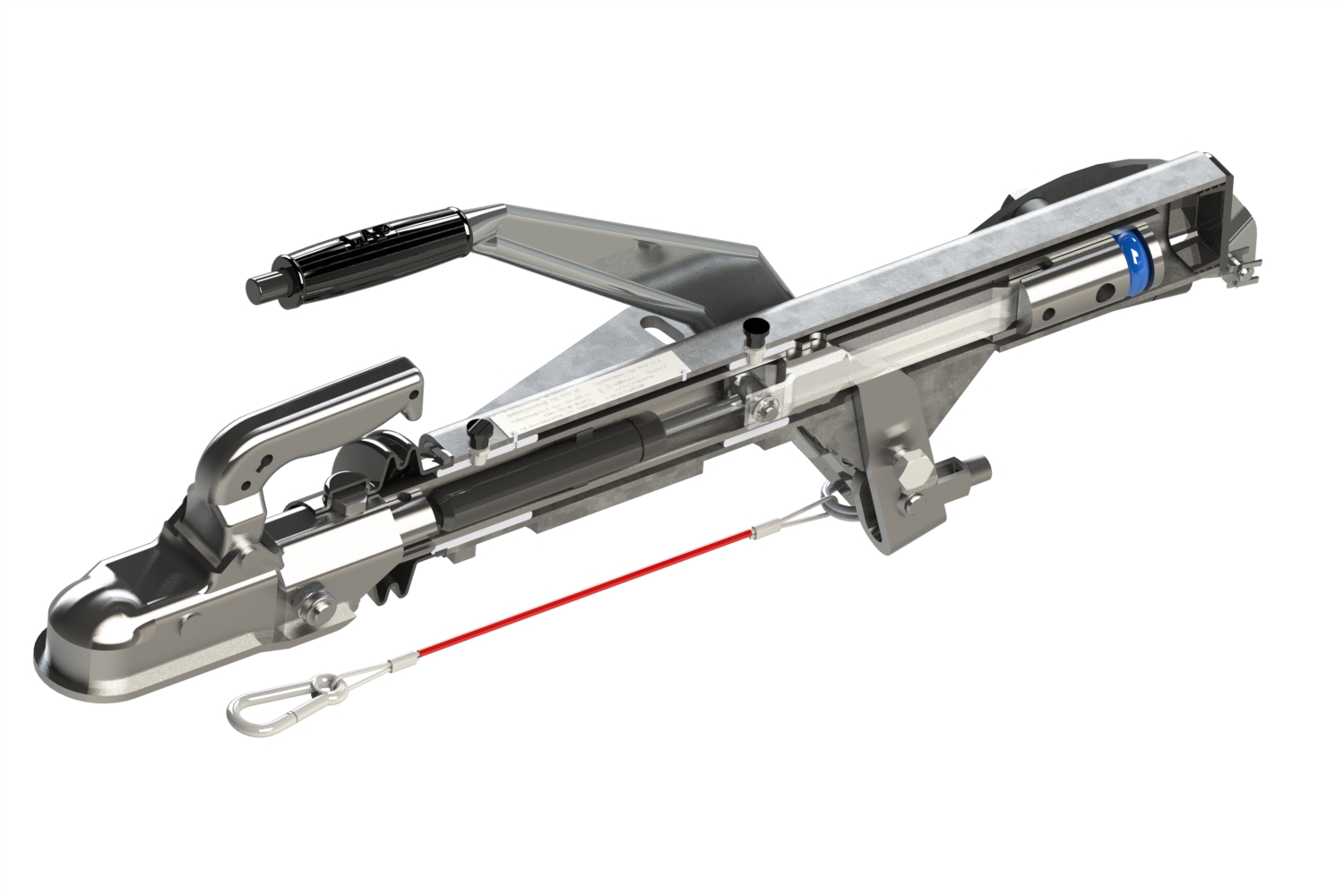 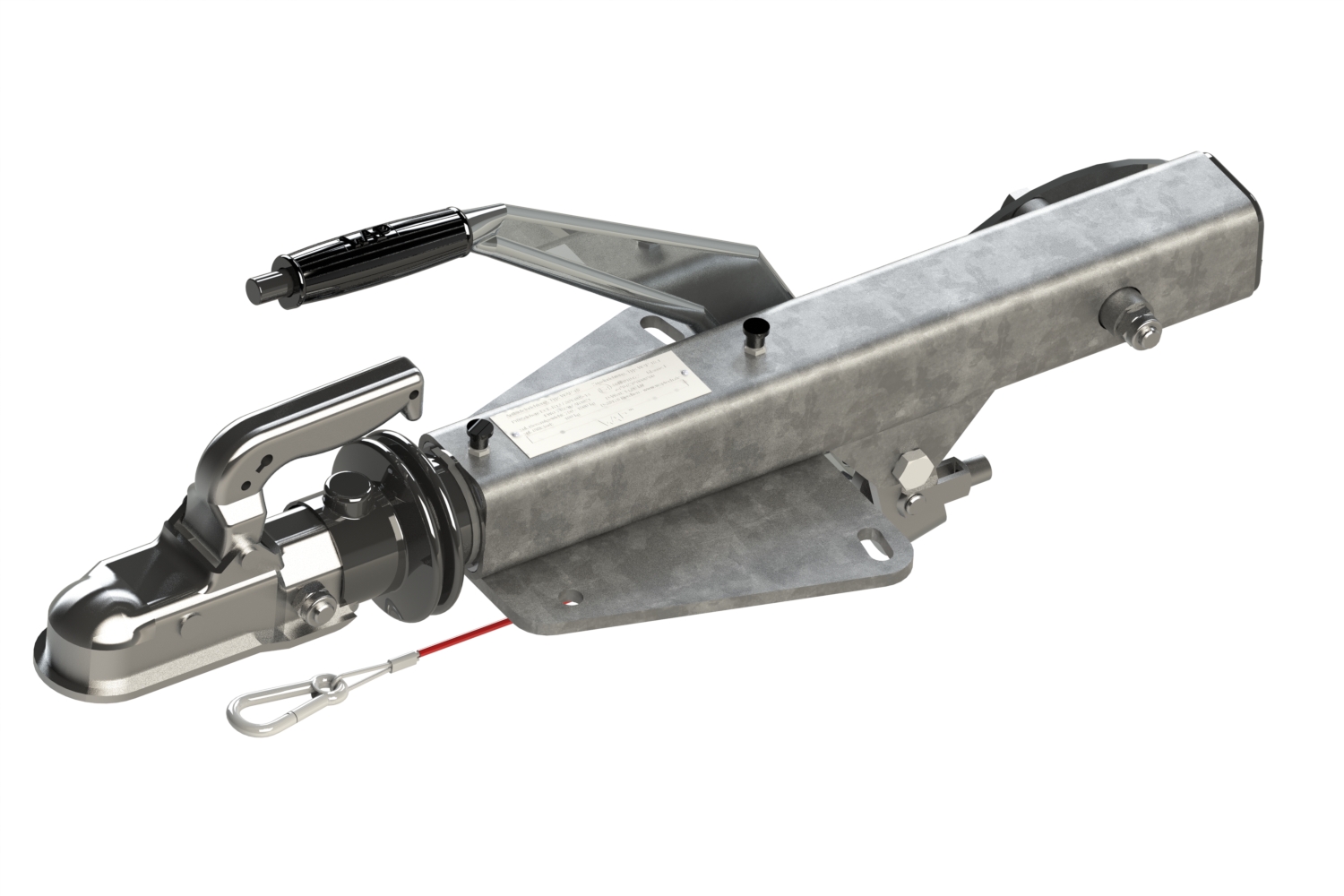 WAP 24		1300 – 2400 kg
Brazo pivotante
WAP 35		1750 – 3500 kg
Amortiguador enganche
Cabeza acoplamiento para remolque
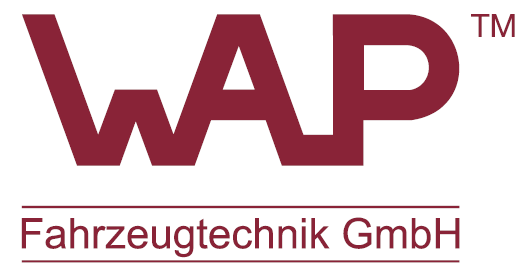 Enganches de inercia
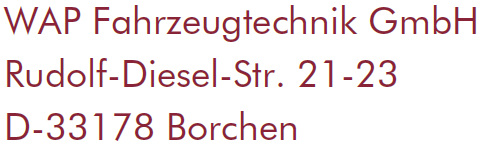 Función freno de servicio
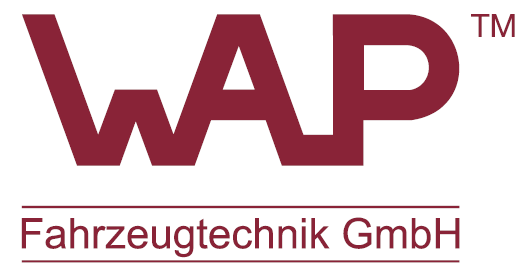 Enganches Inercia
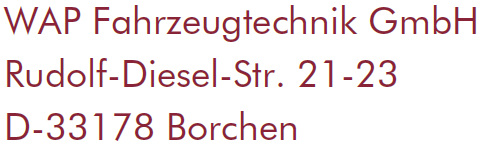 Freno de estacionamiento
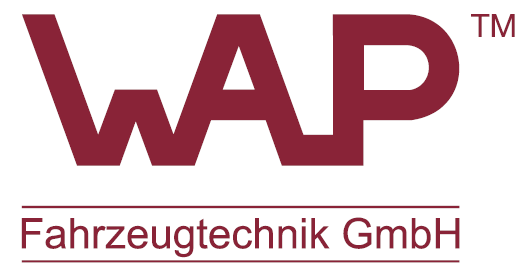 Enganches inercia
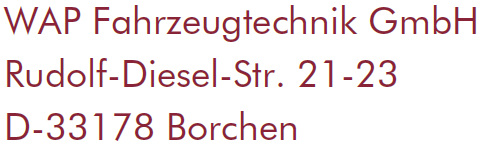 Presentación
Introducción	
Presentación
Ejes, Sistema de frenado
Sistemas de suspension de ejes
Frenos, sistemas de frenado
Enganches de inercia	
Embalaje y transporte
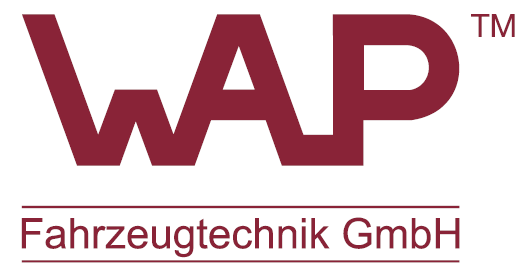 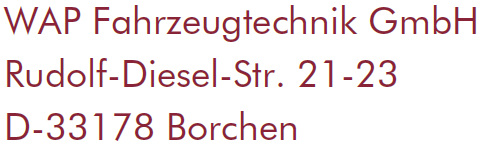 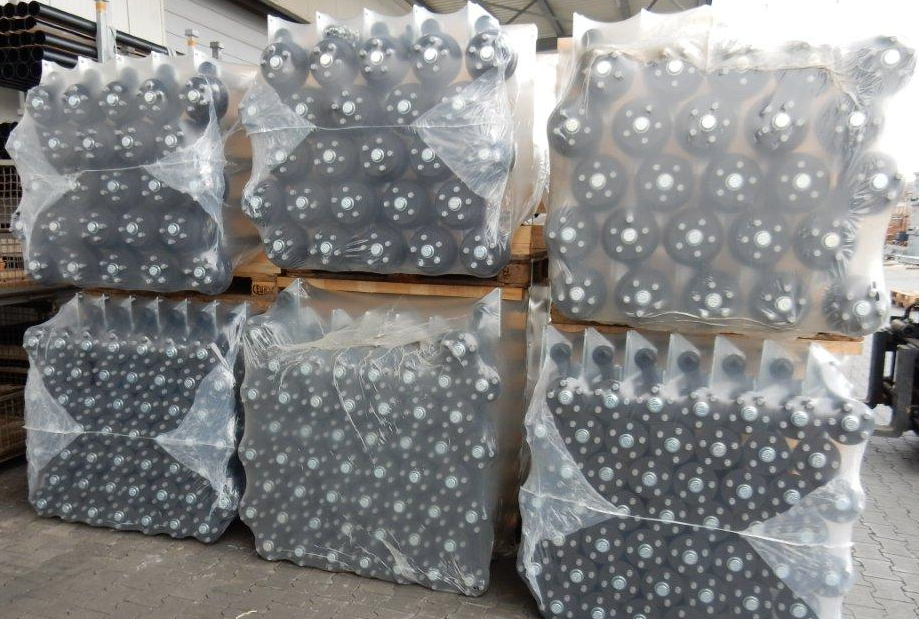 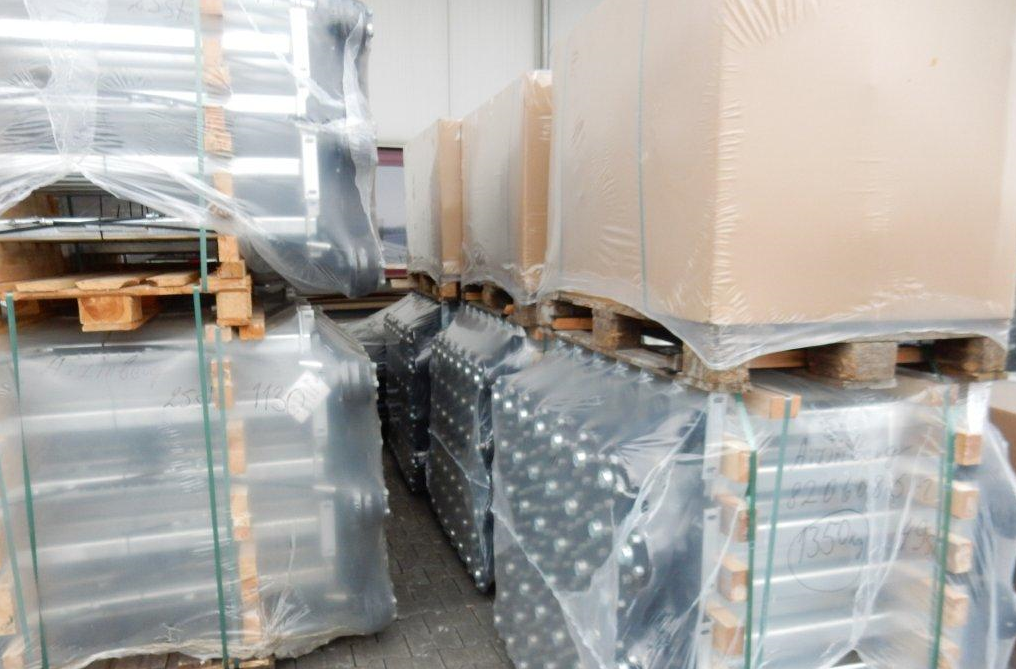 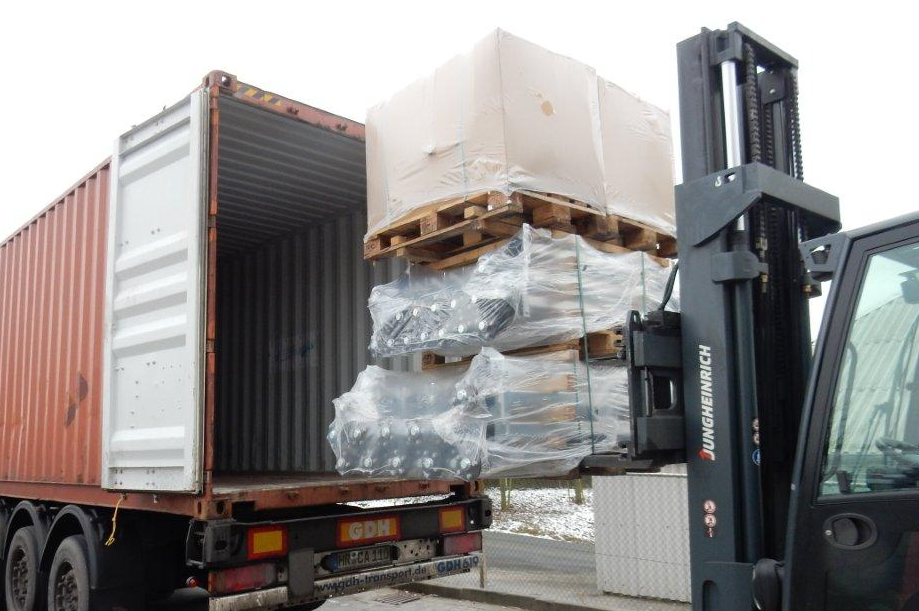 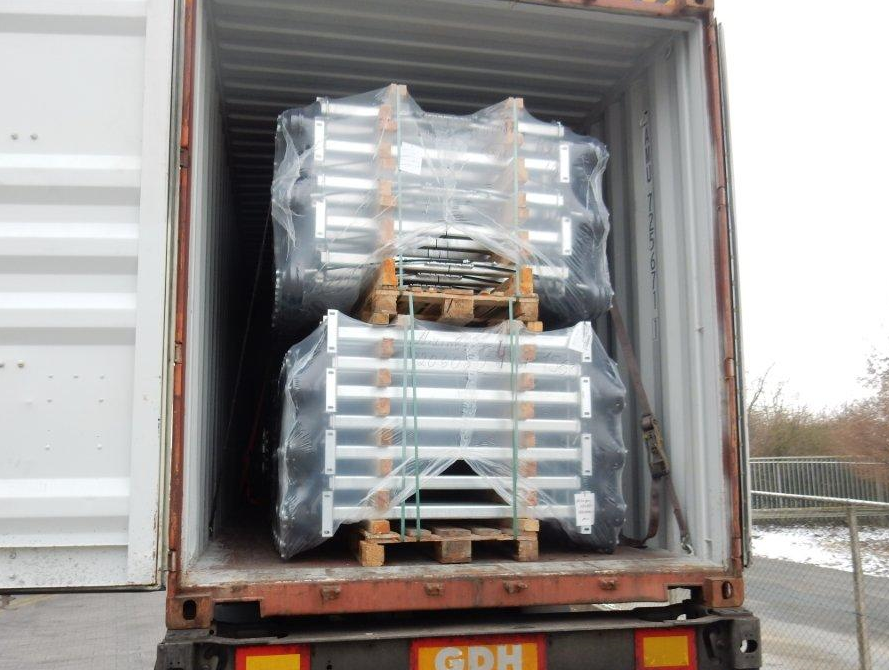 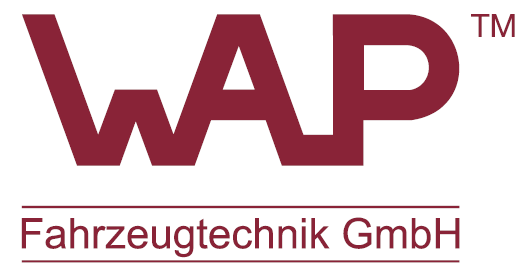 Embalaje y Transporte
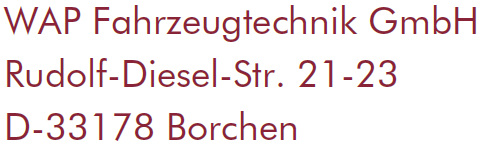 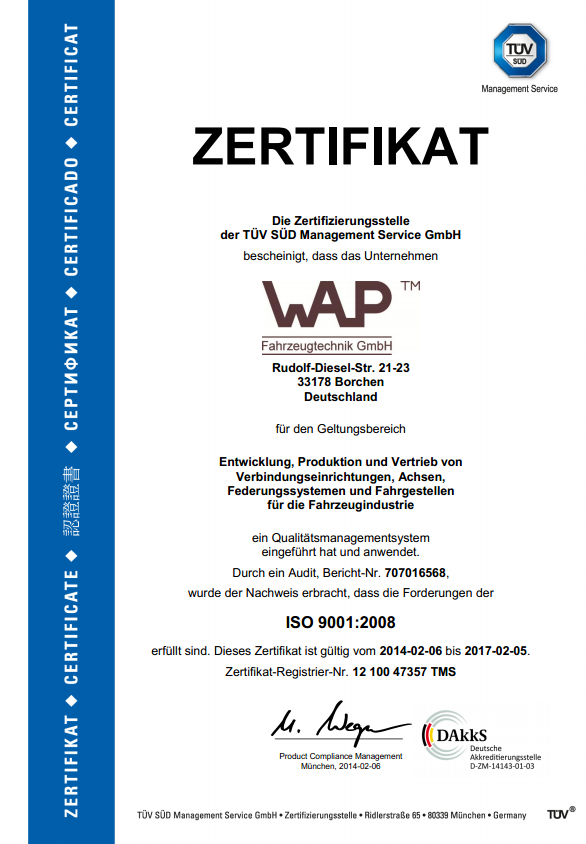 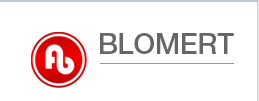 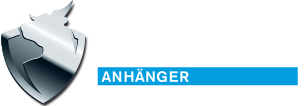 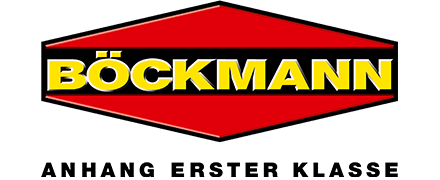 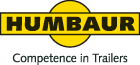 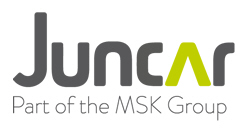 Red distribución
En toda Europa
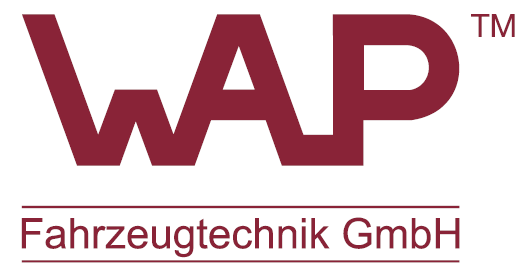 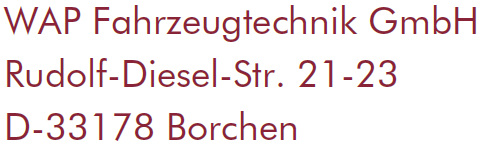 Muchas gracias por la atención
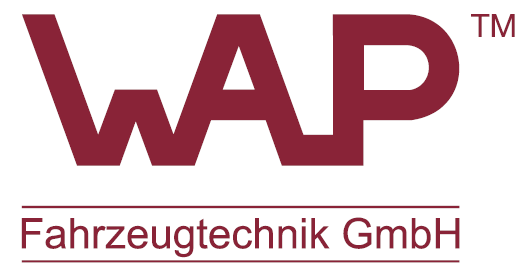 WAP-Fahrzeugtechnik GmbH
Rudolf-Diesel-Str. 21-23
D-33178 Borchen
www.waptech.de